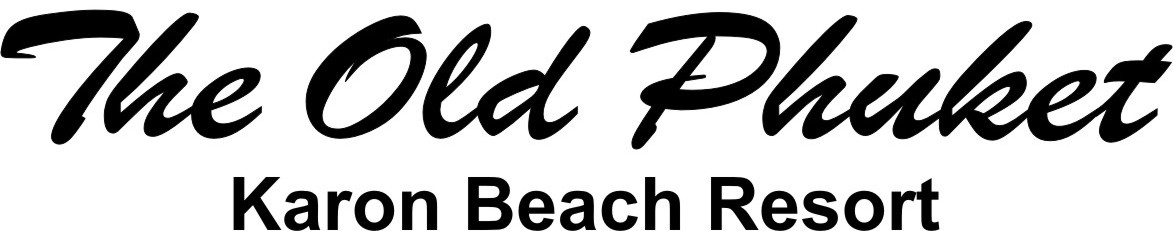 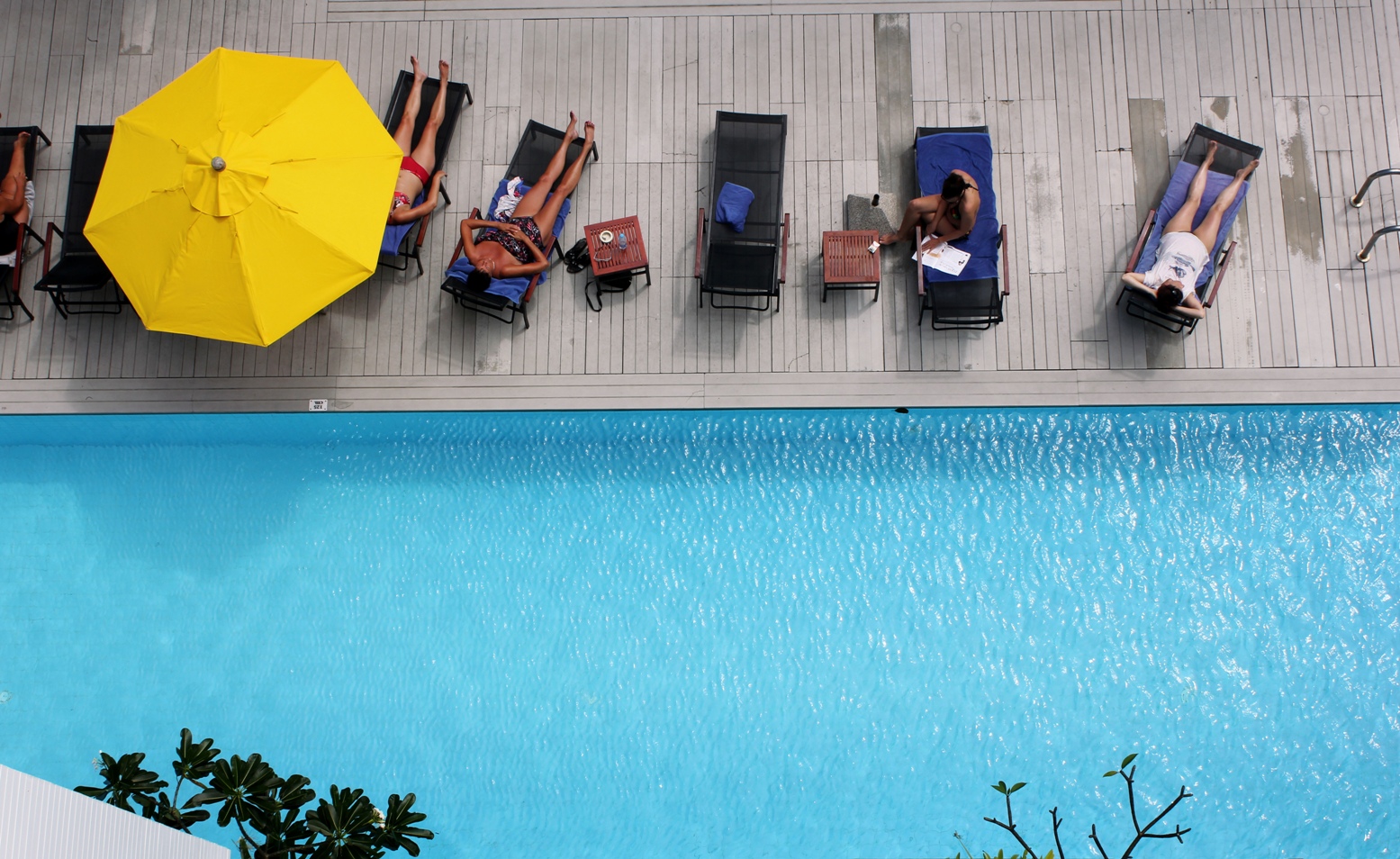 COLLEGE FASHION
“ An exclusive resort built in contemporary  Sino Portuguese architecture and design”
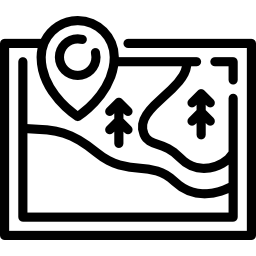 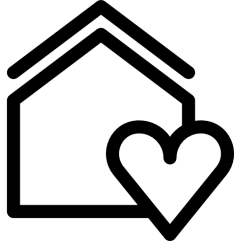 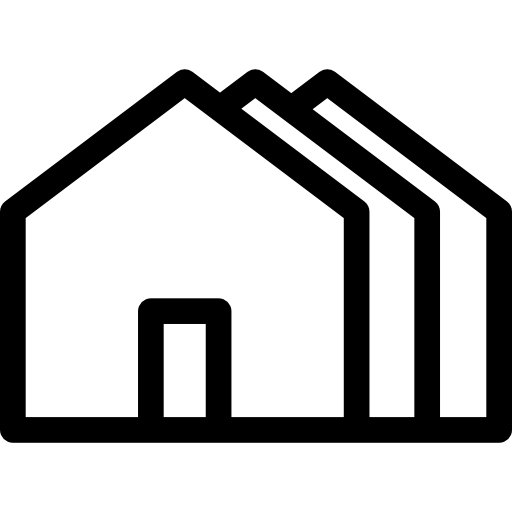 Superb
 location
Stylish
 hotel
Variety of 
Room type
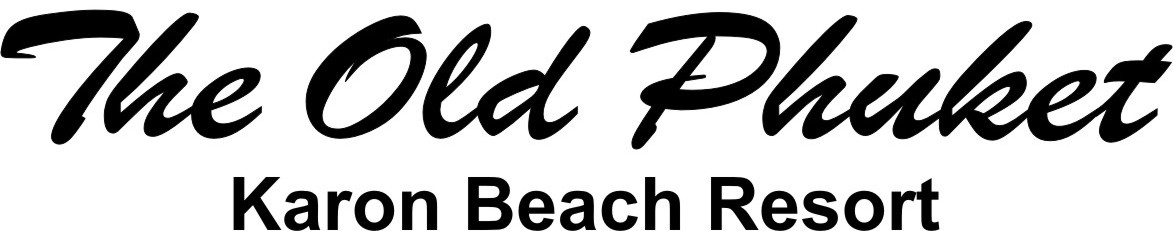 Luxury 
service
Enjoy
Recreation
Friendly
environment
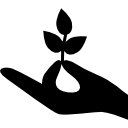 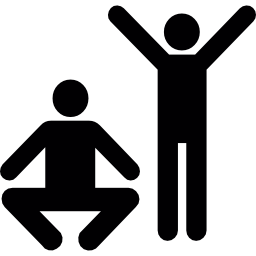 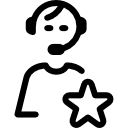 SUPERB LOCATION
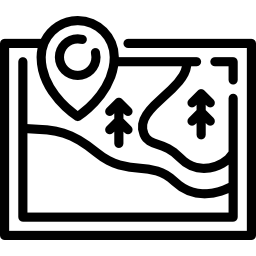 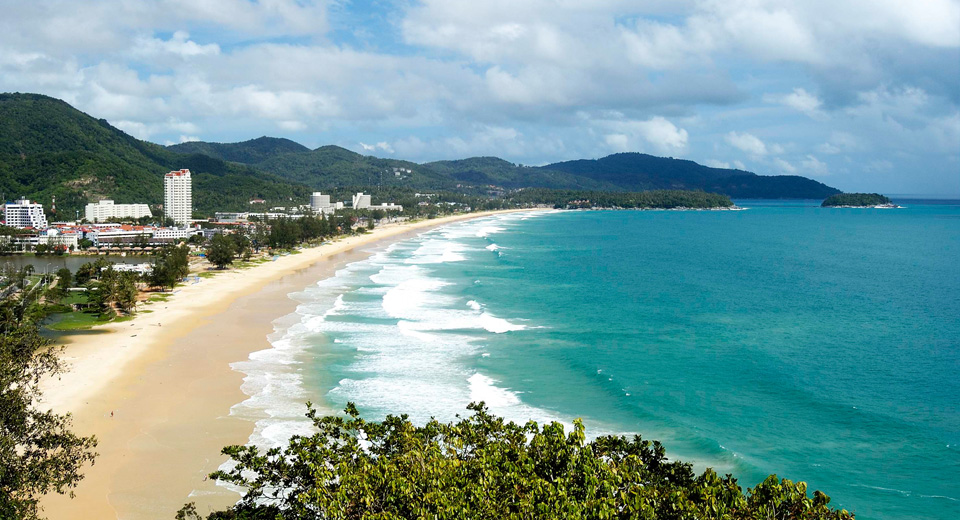 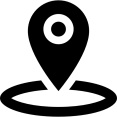 We are here!!
SUPERB LOCATION
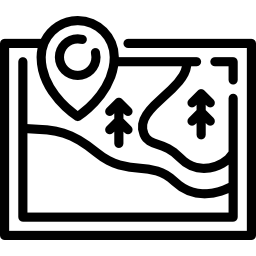 2 minutes to Karon Beach
 15 minutes to Patong Beach
30 minutes to Phuket Town
50 minutes to Phuket International Airport
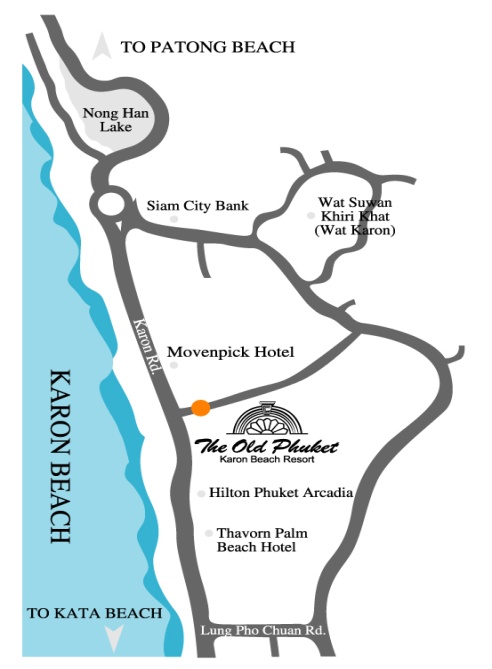 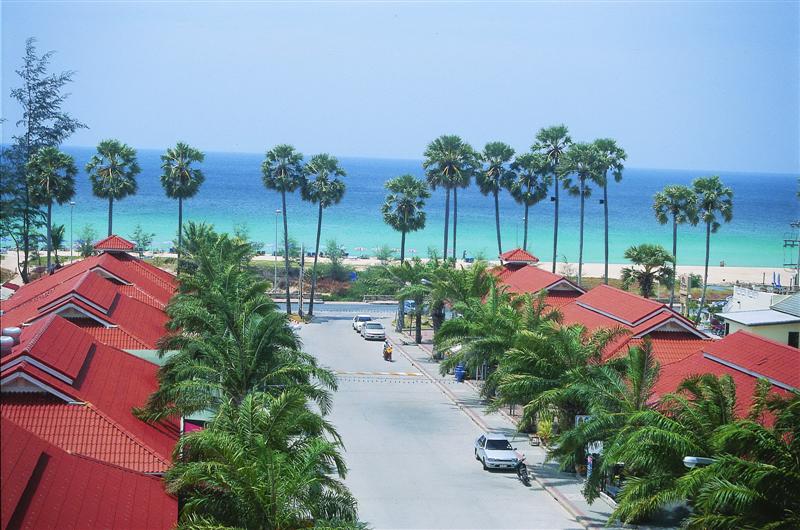 STYLISH HOTEL
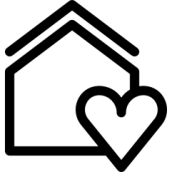 The Old Phuket – Karon Beach Resort has combined 2 different styles in the resort area as Sino Wing & Serene Wing. 
						88 rooms at Sino Wing and  
				                       	96 rooms at Serene Wing
The 184 rooms comprises with:
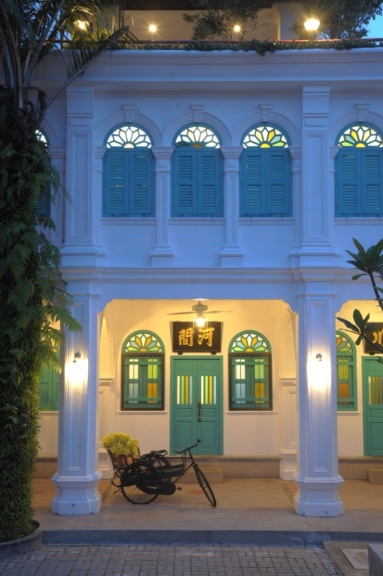 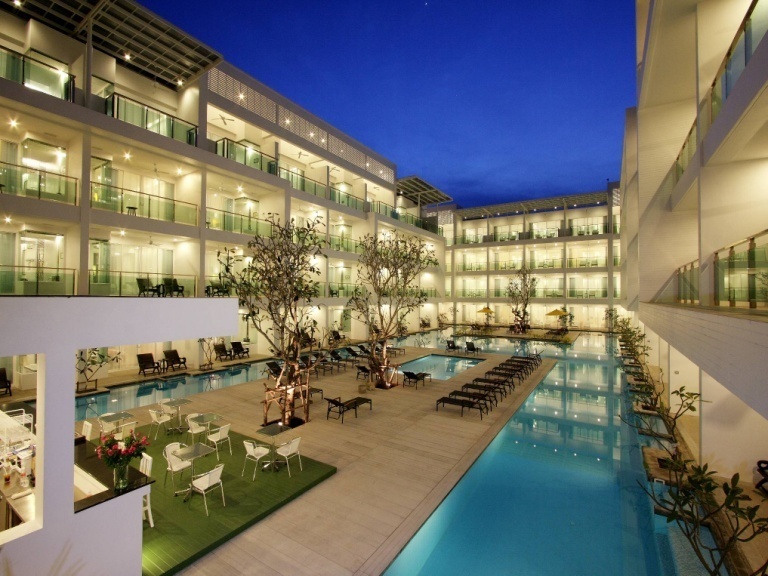 [Speaker Notes: Total one hundred eighty four room
 - Eighty eighty rooms in the Sino wing
 - Ninety six room in the Serene wing]
STYLISH HOTEL
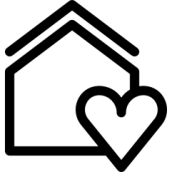 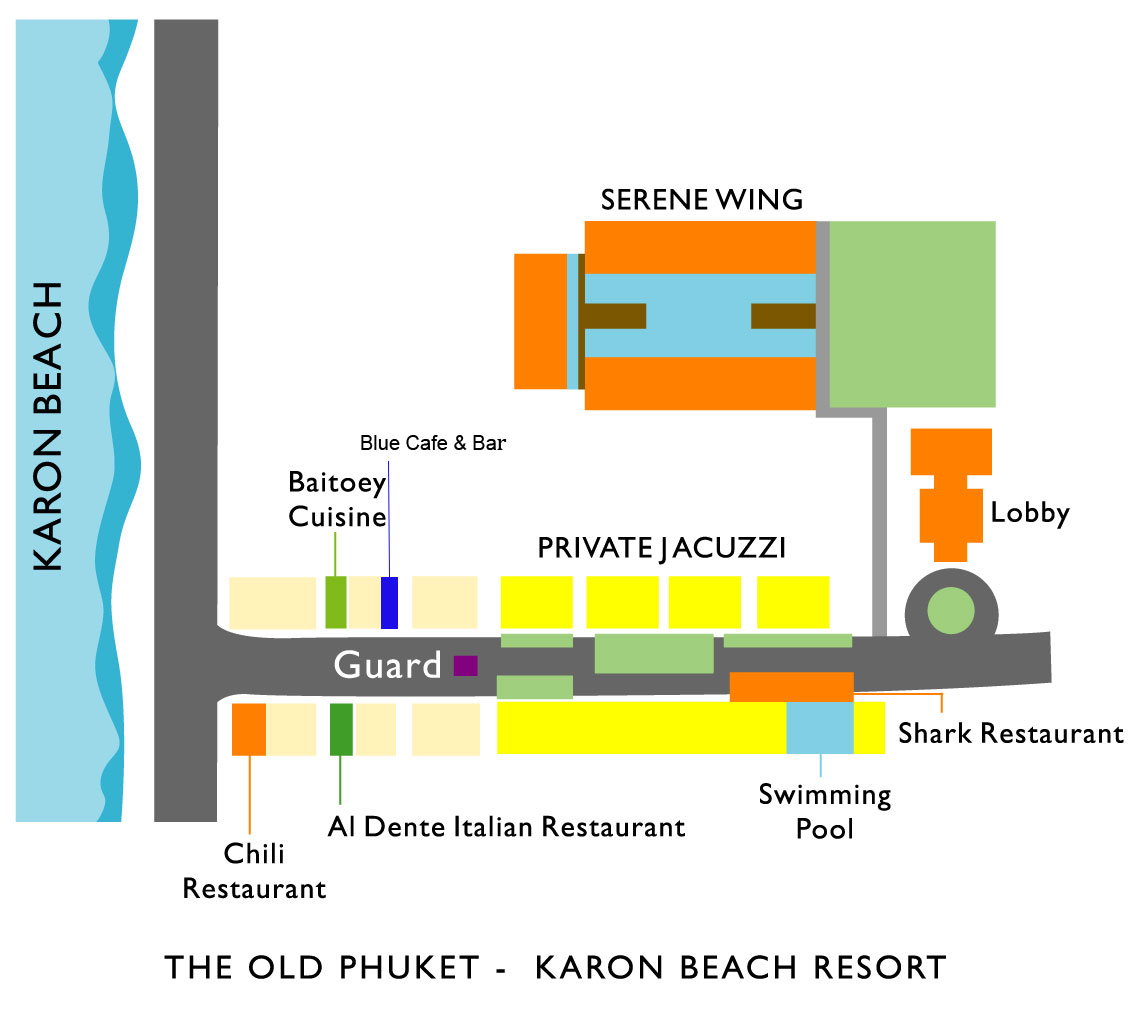 [Speaker Notes: Total one hundred eighty four room
 - Eighty eighty rooms in the Sino wing
 - Ninety six room in the Serene wing]
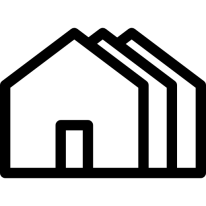 A VARIETY OF ROOM TYPE
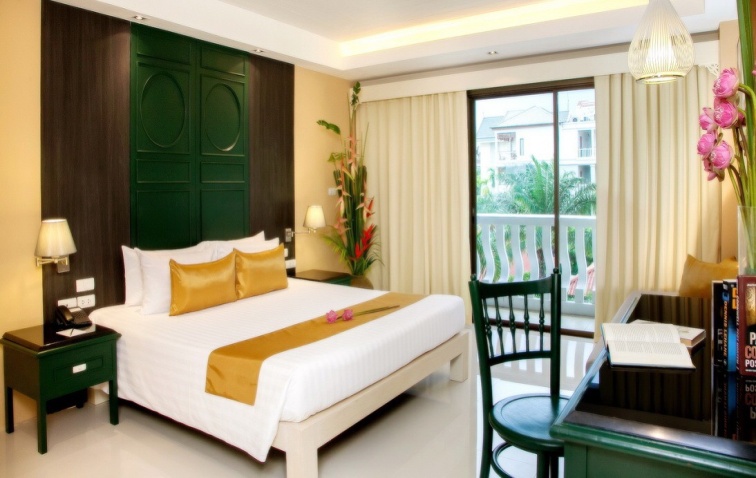 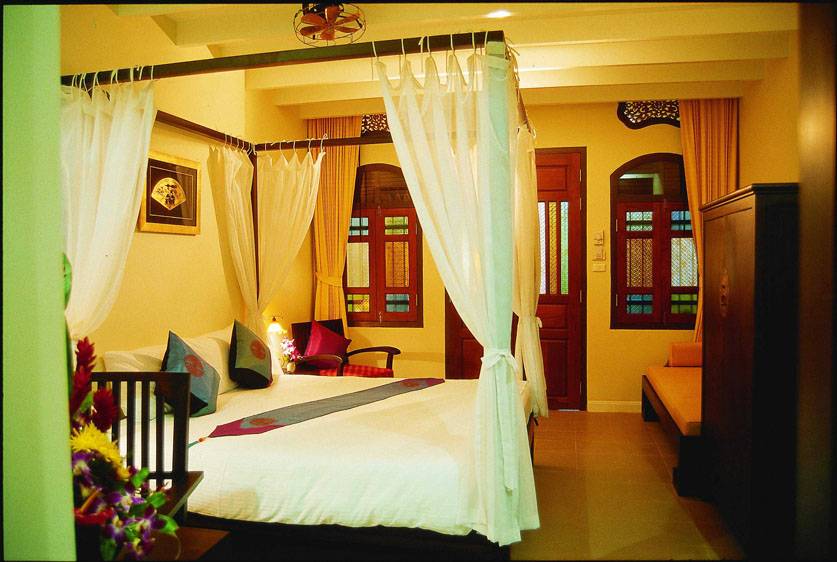 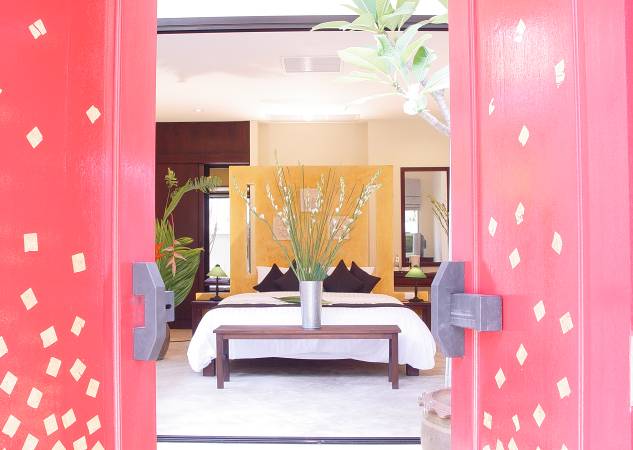 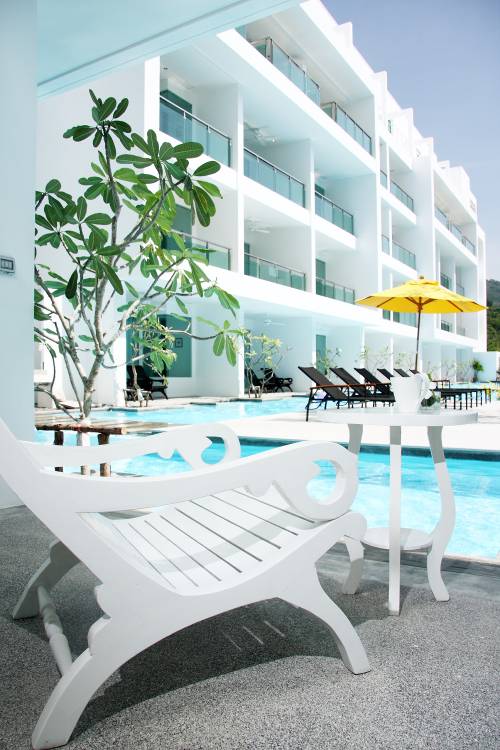 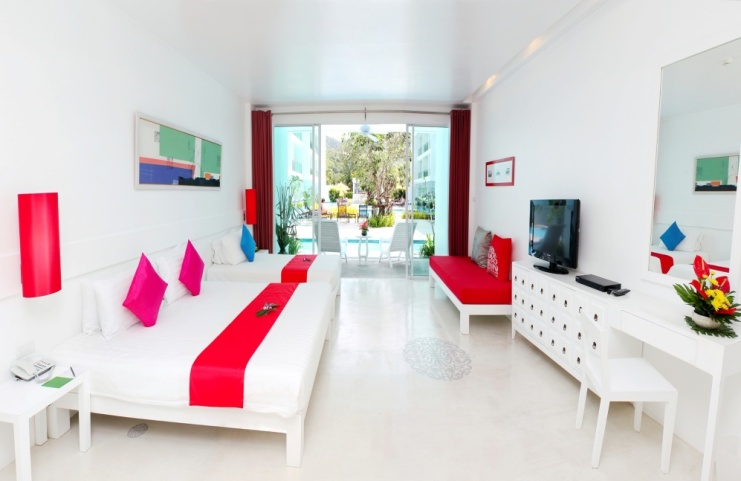 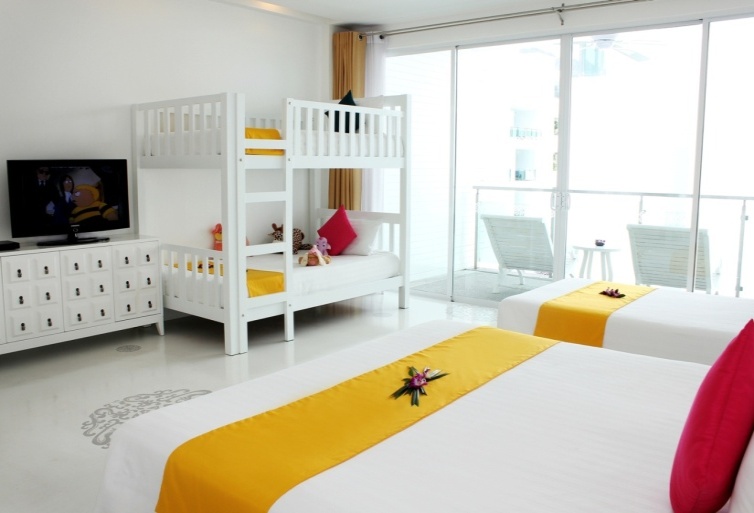 Guests can choose the room that they prefer and suit for their satisfaction.
88   at Sino Wing
rooms
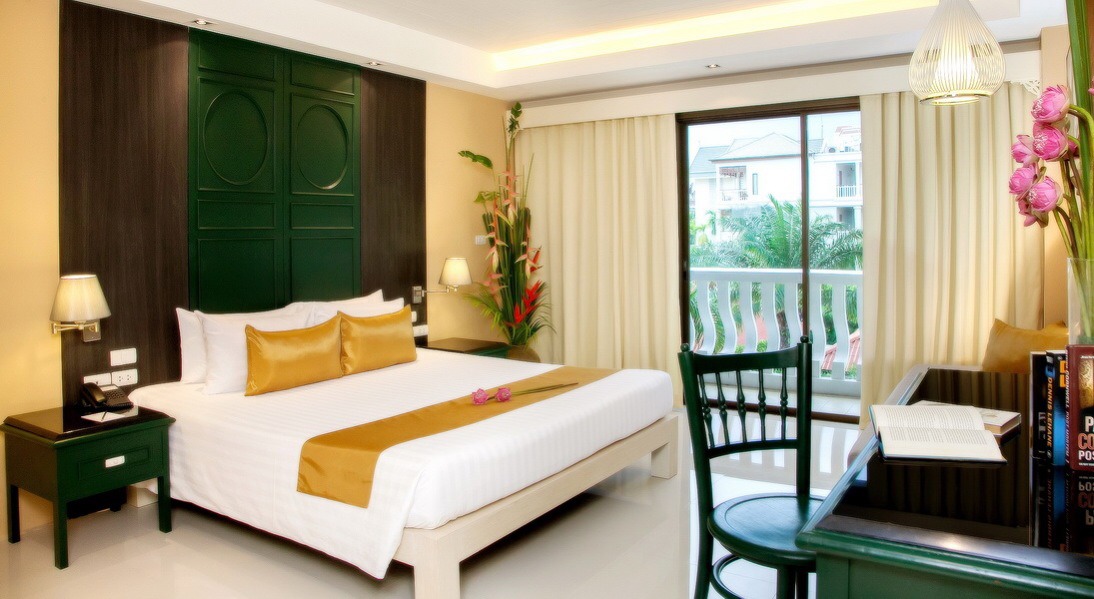 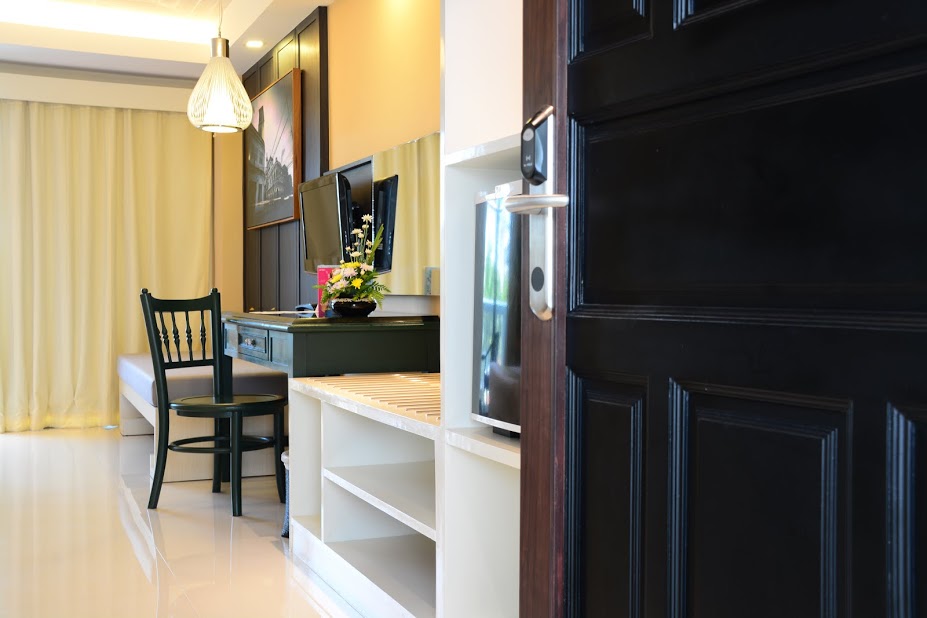 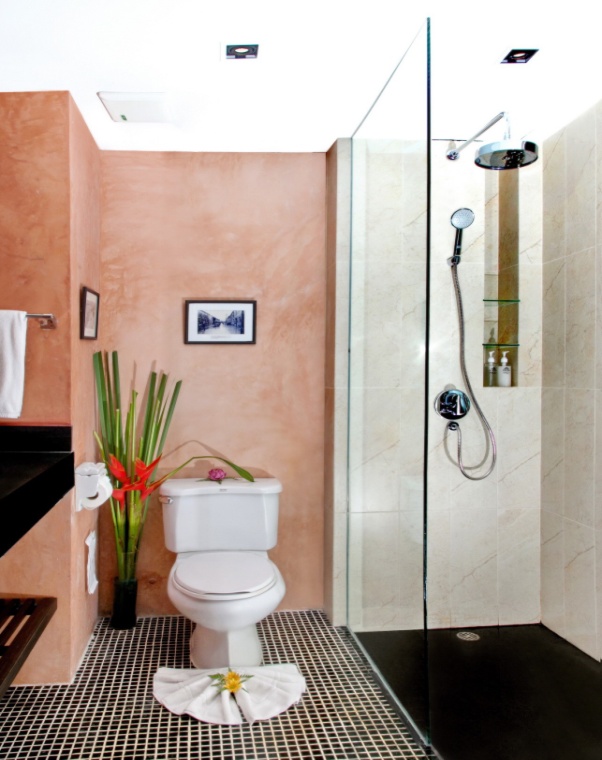 56 Sino Deluxe Rooms
   - 22 Twin
   - 34 Double
[Speaker Notes: Terrace deluxe – highlight of Sino wing
Design to look like Phuket shop house with bathtub and outdoor rain shower
This room is very unique and boutique design, you cannot find this design in other hotel.
Good for honeymooner or guest who like a boutique design room]
88   at Sino Wing
rooms
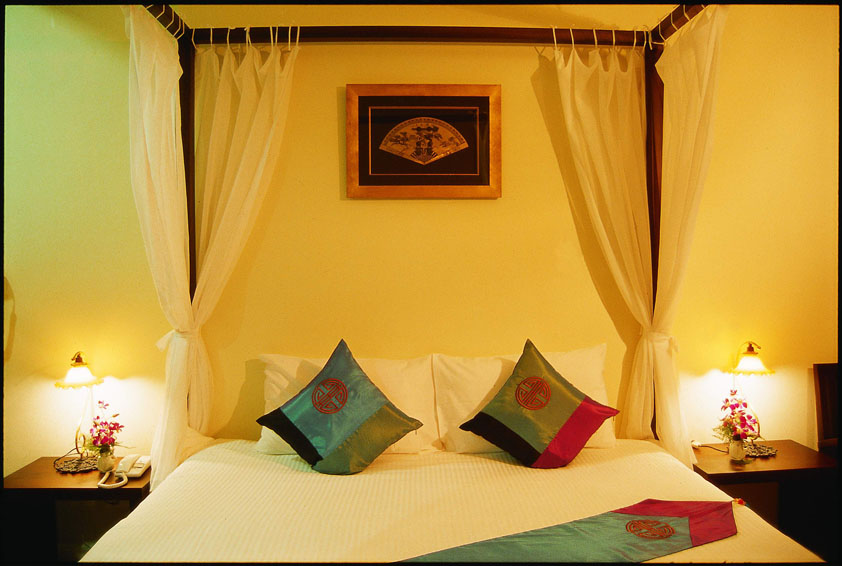 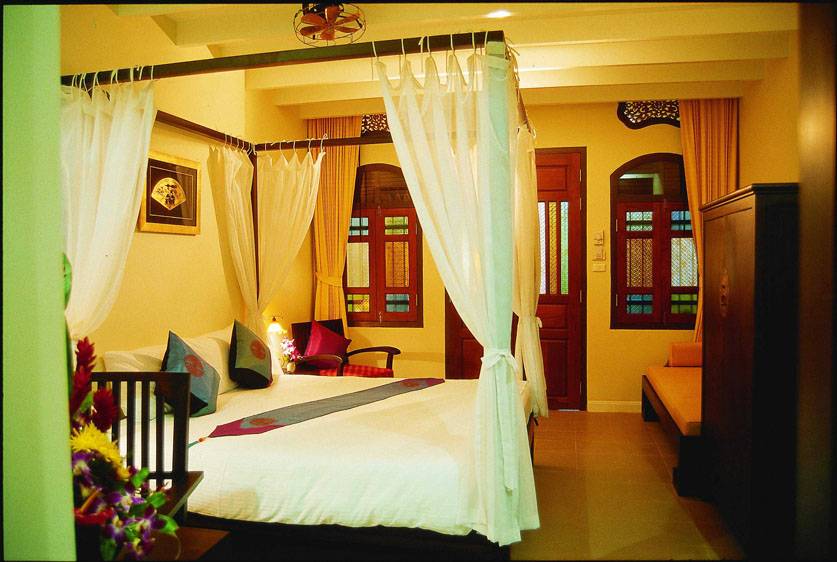 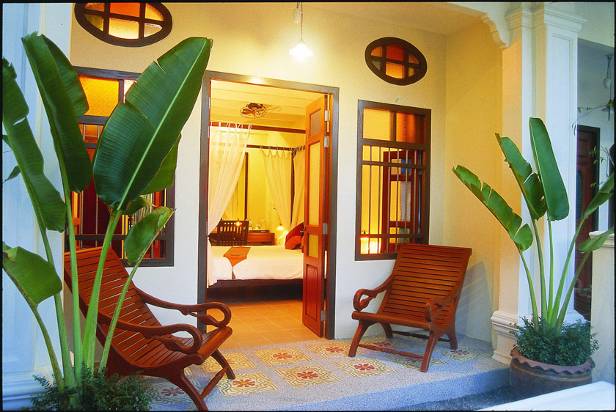 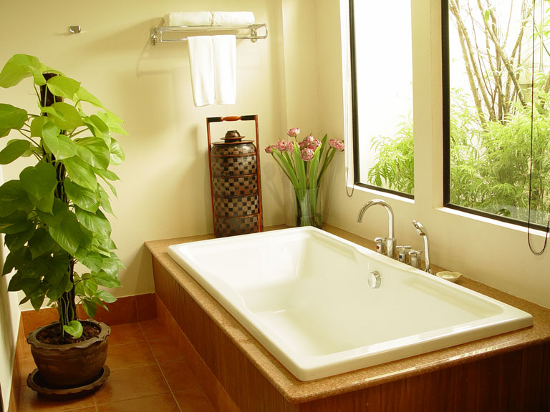 15 
Terrace 
Deluxe 
Rooms
[Speaker Notes: Terrace deluxe – highlight of Sino wing
Design to look like Phuket shop house with bathtub and outdoor rain shower
This room is very unique and boutique design, you cannot find this design in other hotel.
Good for honeymooner or guest who like a boutique design room]
88   at Sino Wing
rooms
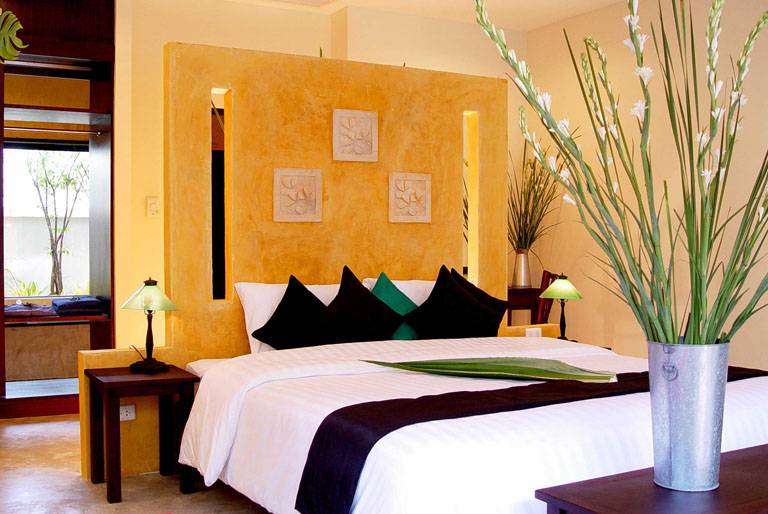 17 Private Jacuzzi Rooms
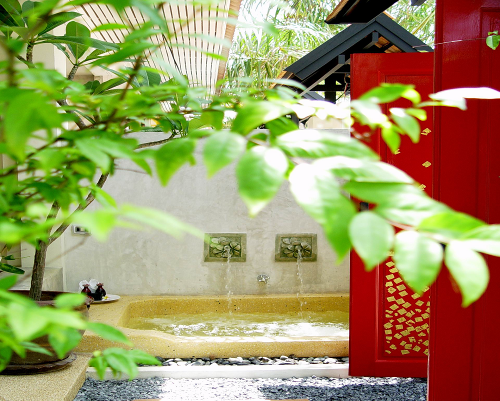 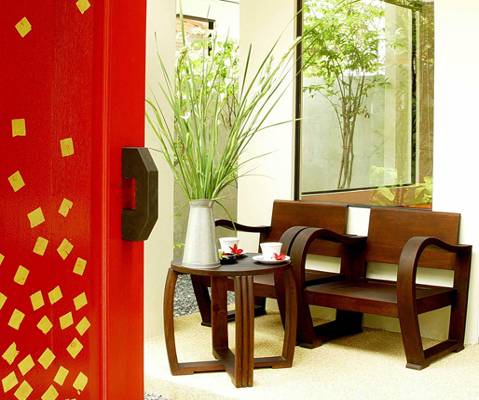 [Speaker Notes: Private jacuzzi room
Another boutique designed room, one-storey building room with outdoor jacuzzi tub and outdoor rain shower

There three room types are very boutique and unique design which cannot find from other hotel. If you for a modern design, here is our Serene wing]
96   at Serene Wing
rooms
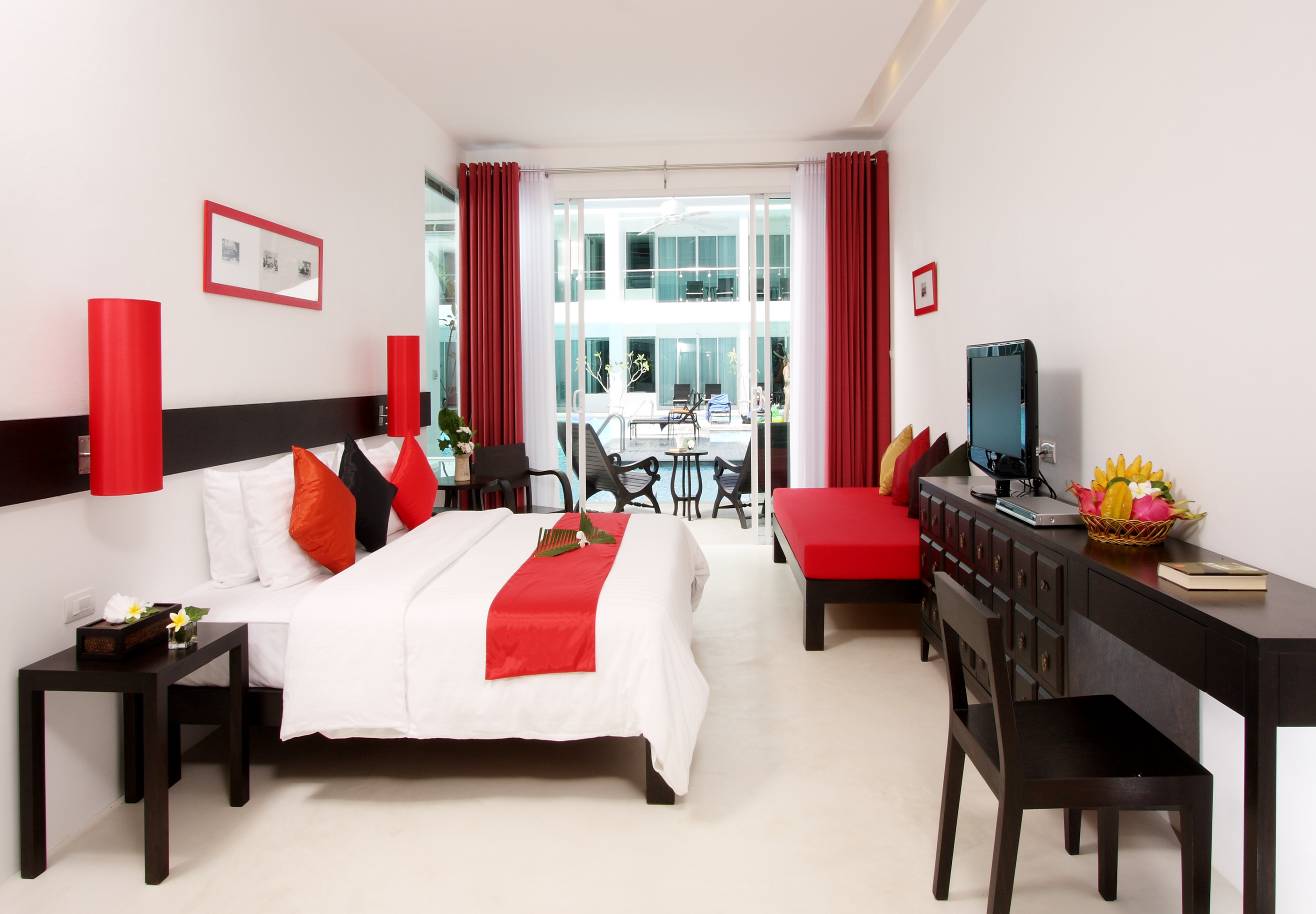 24 Deluxe Pool Access Rooms
      68 Deluxe Pool View Rooms
[Speaker Notes: This room design for family of 2+2 with one king size bed one single bed and one sofa bed. Choice for pool view and access.]
96   at Serene Wing
rooms
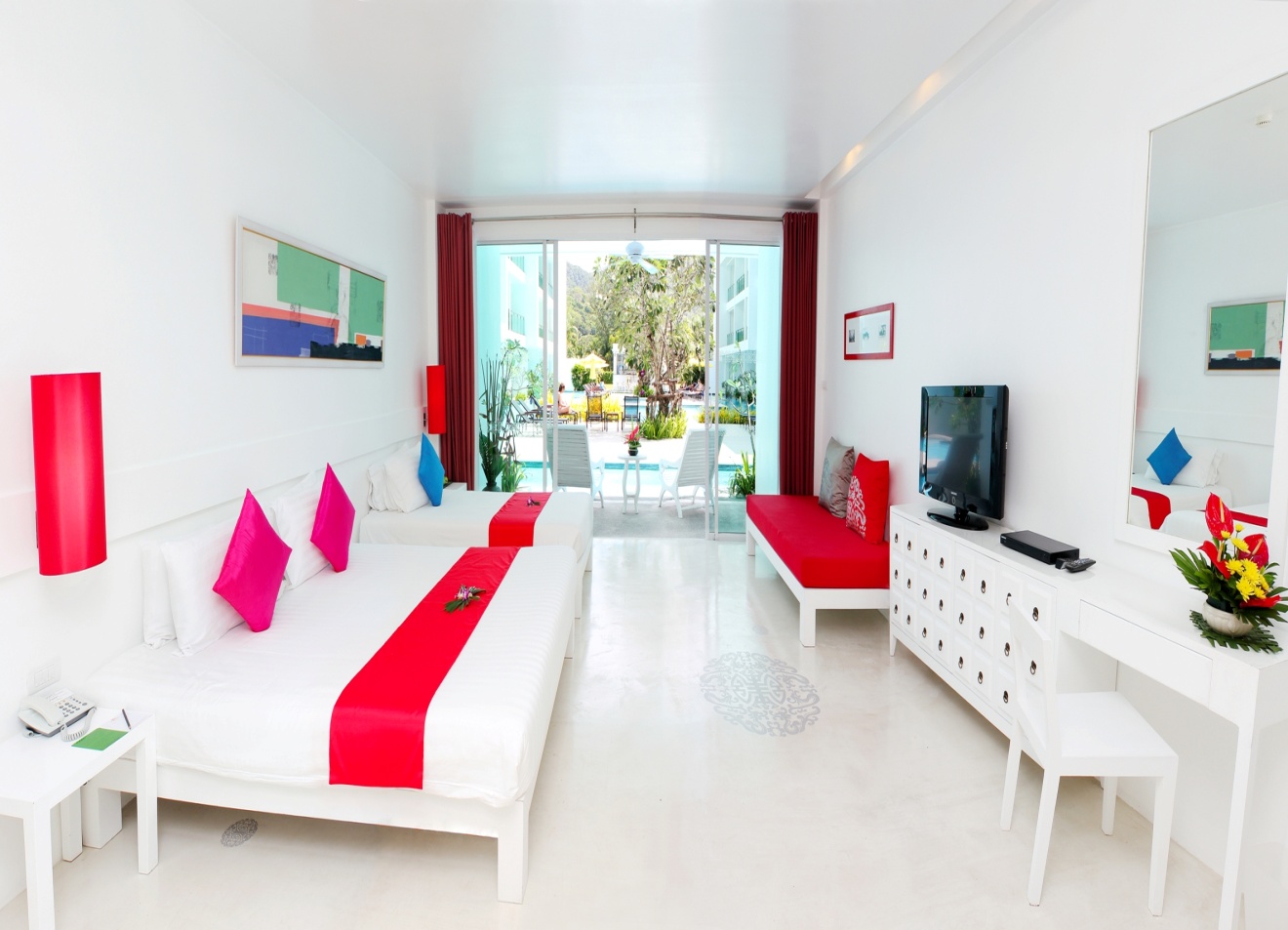 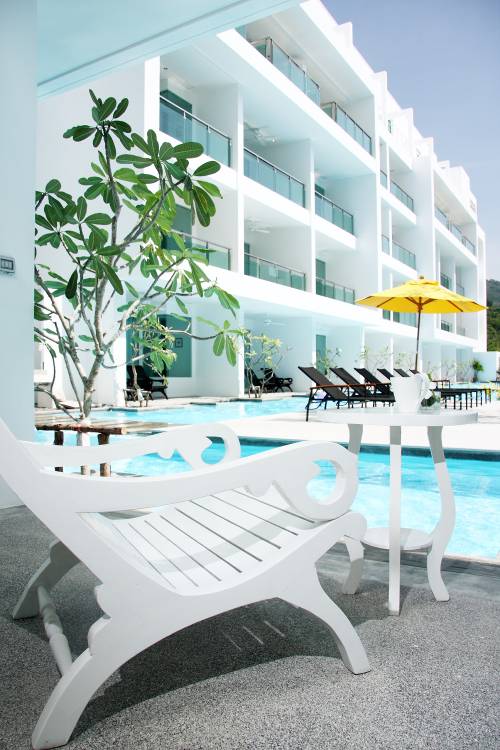 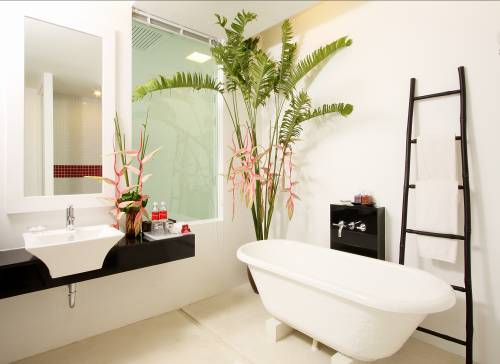 24 Deluxe Pool Access Rooms
68 Deluxe Pool View Rooms
[Speaker Notes: This room design for family of 2+2 with one king size bed one single bed and one sofa bed. Choice for pool view and access.]
96   at Serene Wing
rooms
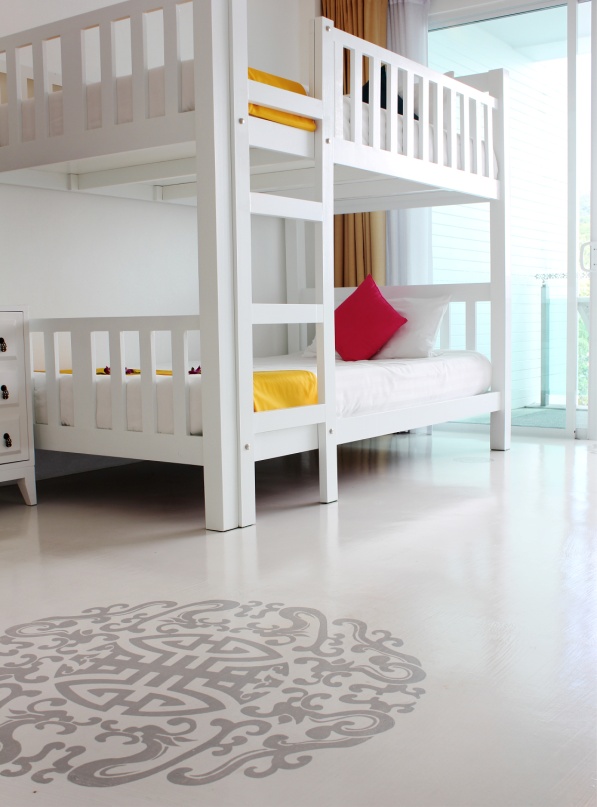 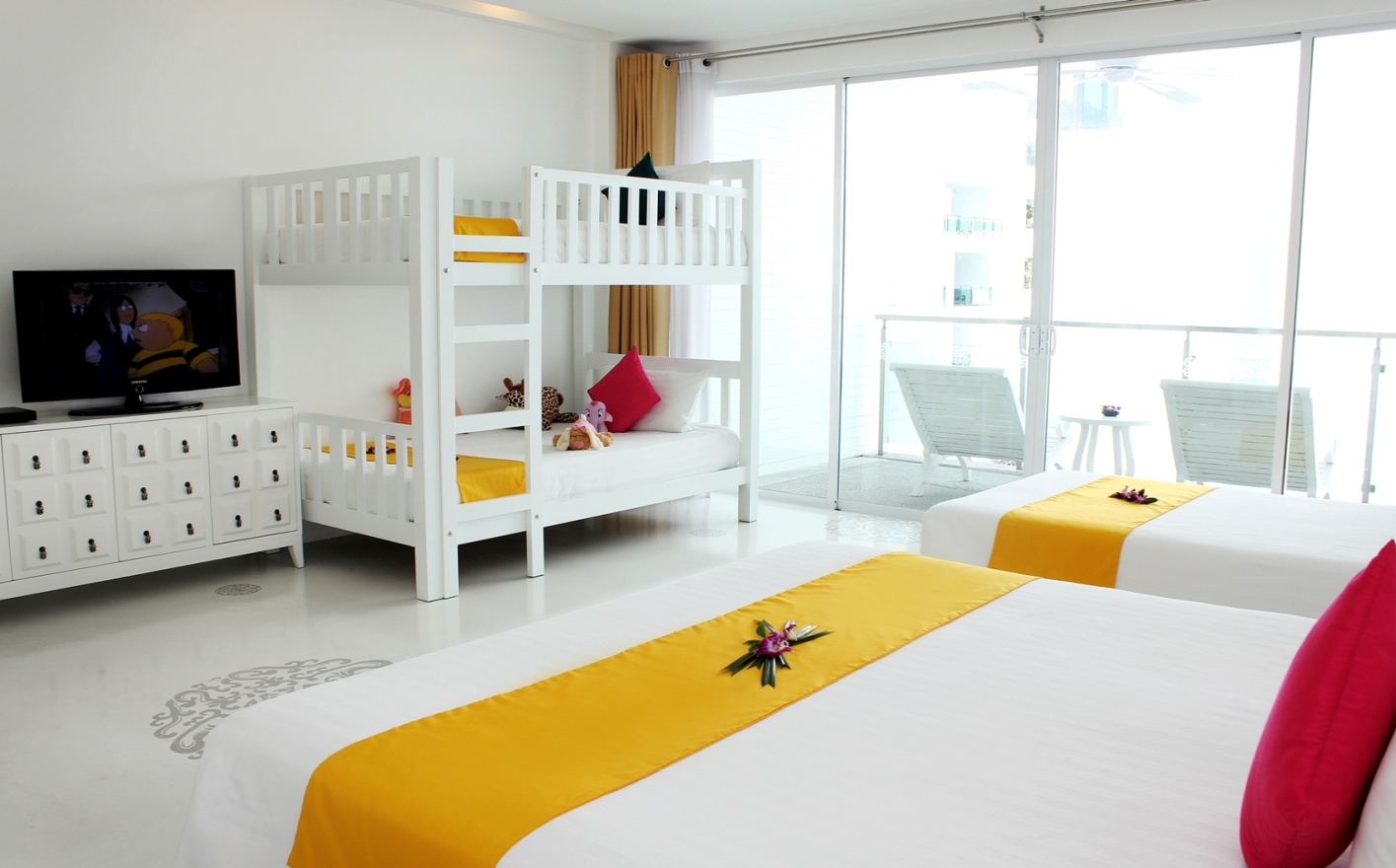 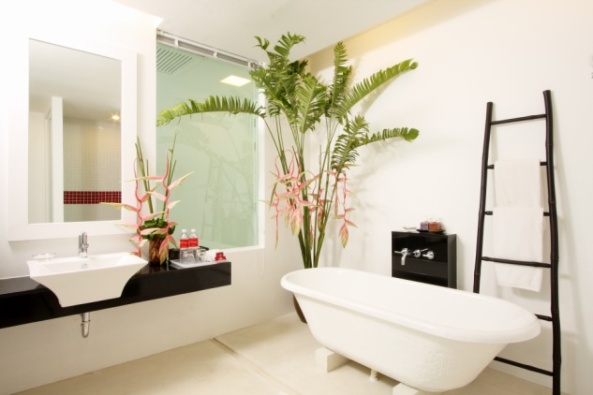 Deluxe Family Rooms 
24 rooms for 2Adults + 2 Children
4 rooms for 2Adults + 3 Children
(1King + 1Single + 1Bunk Bed)
[Speaker Notes: Deluxe Family room, one king size bed one single and one bunk bed fit for 2 adults and 3 children.]
LUXURY SERVICE
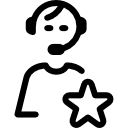 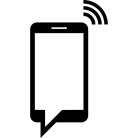 Free wi-fi
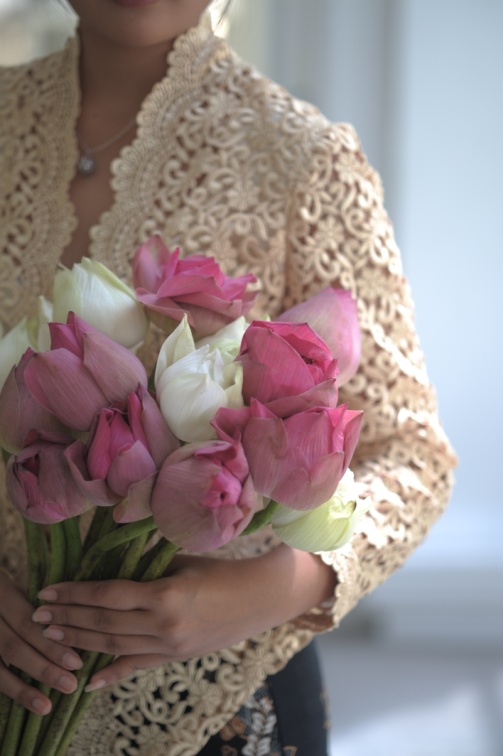 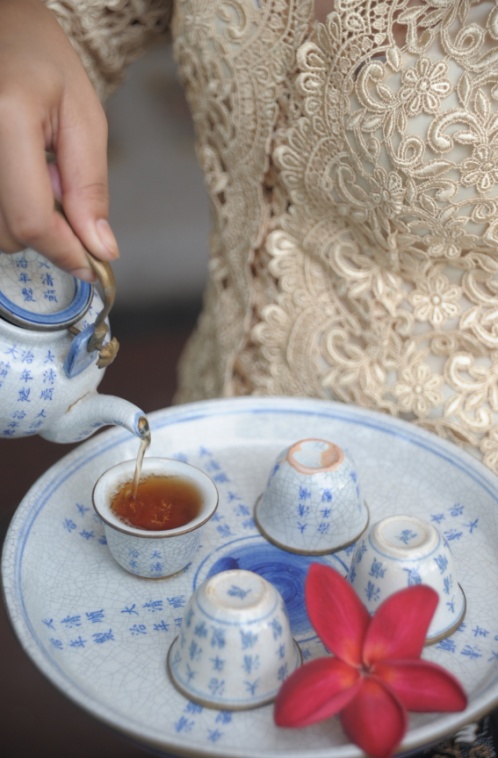 24hrs. Reception
   Room Service
   Tour desk & Car Rental
   Baby Sitting
Currency Exchange 
 ATM Machine
 Doctor on call
 Luggage Porter
 Laundry & Dry Cleaning
“The friendliness and professional  is a heart  
of our standard services. ”
LUXURY SERVICE
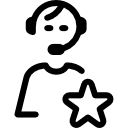 Shuttle bus (as per hotel schedule) : 
		- Jungceylon, Patong  Beach
		- Central Festival, Phuket Town 
		- Weekend Market
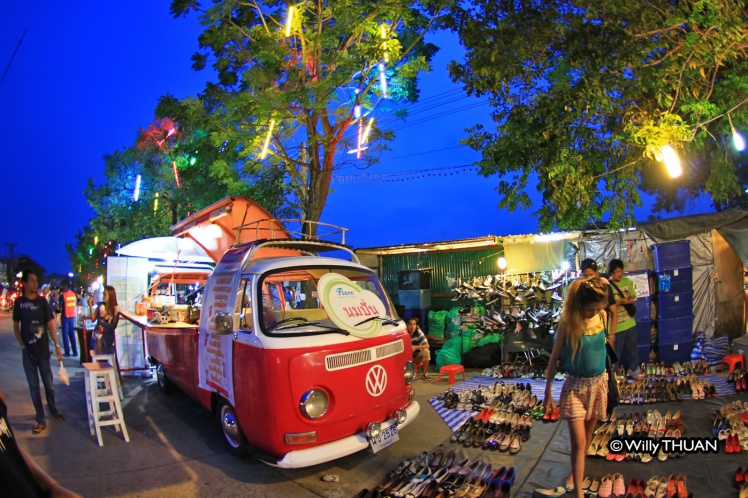 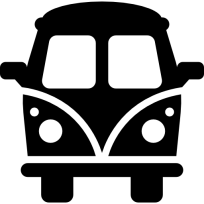 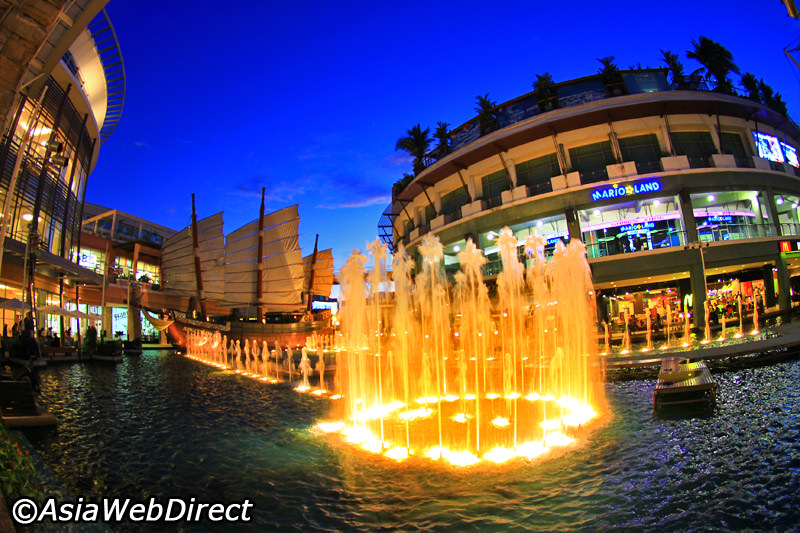 WEEKEND MARKET
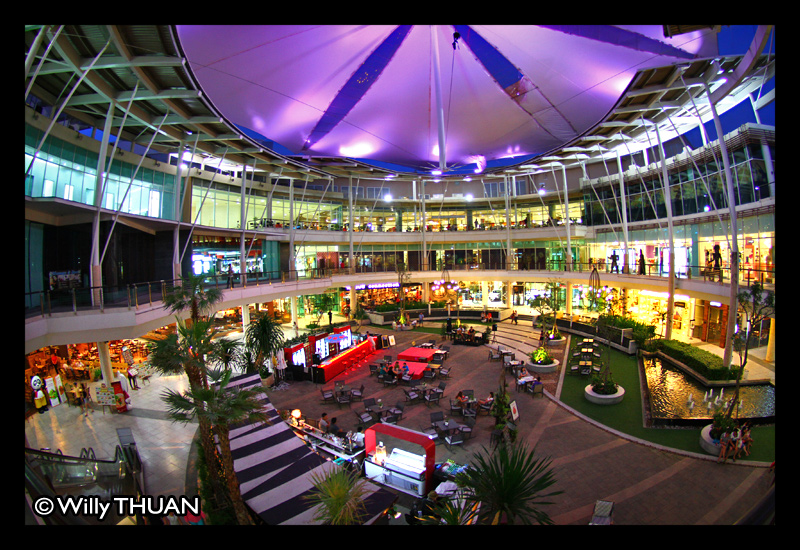 JUNGCEYLON
CENTRAL FESTIVAL
LUXURY SERVICE
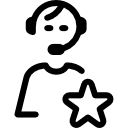 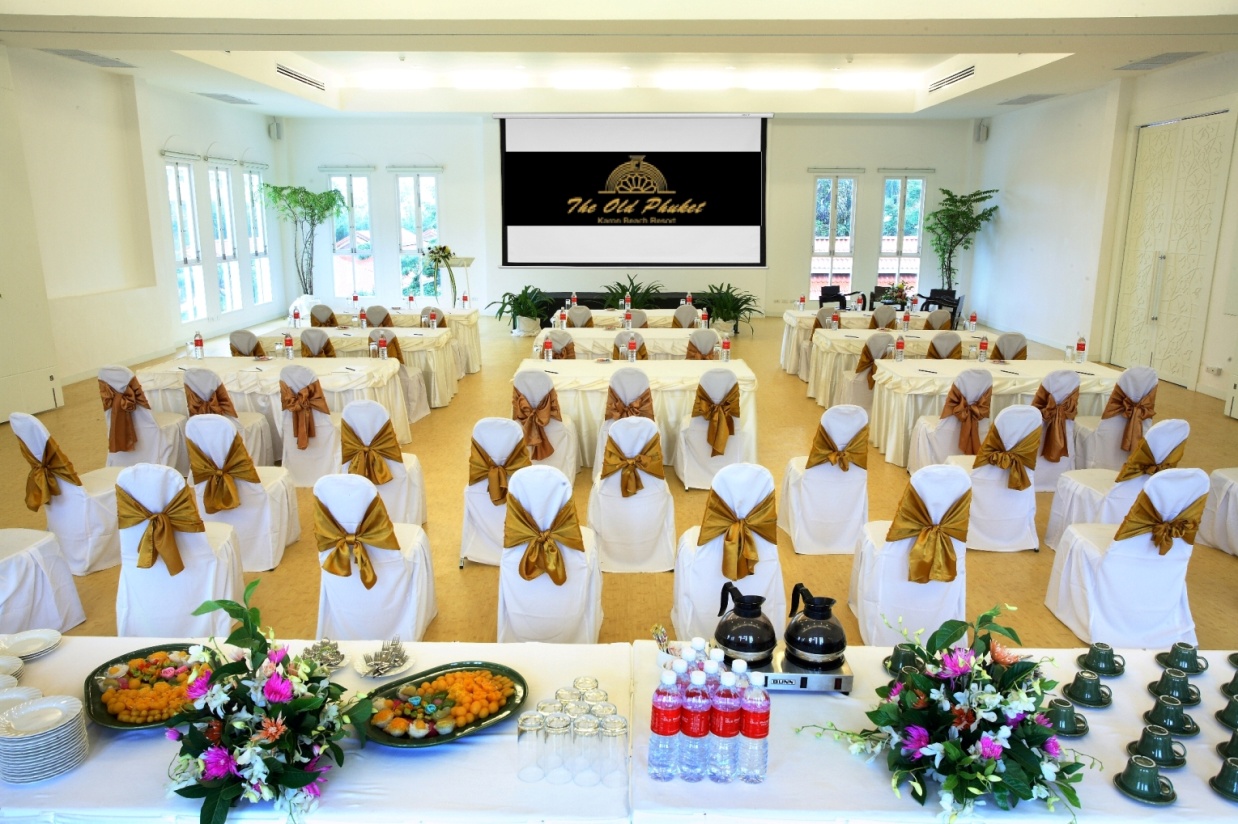 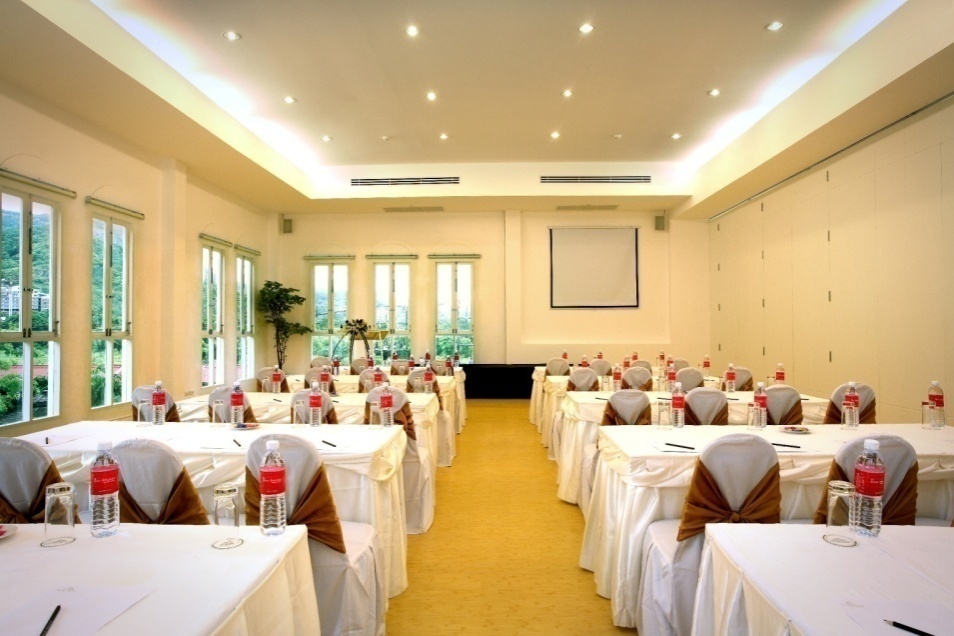 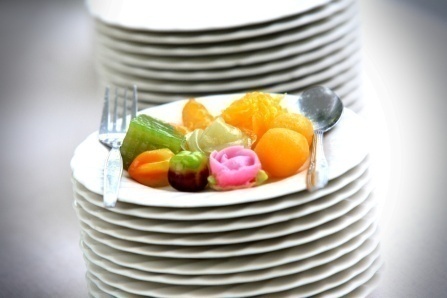 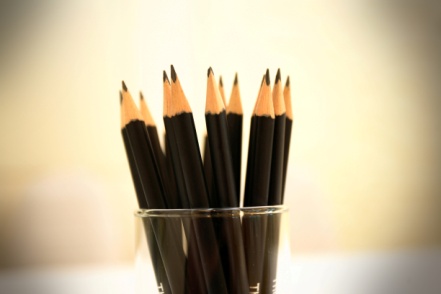 MEETING ROOM

SIZE:	 	120 Square Meter
HEIGHT:		3.5 Meter
CAPACITY:
  - Theater	  60 Seats
  - Class Room	40 Seats
  - U – Shape	20 Seats
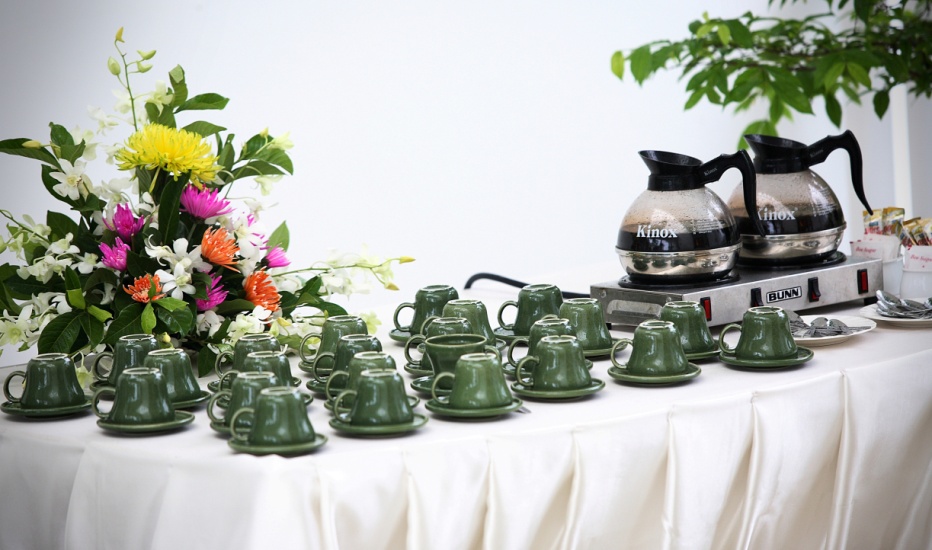 LUXURY SERVICE
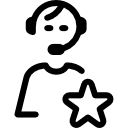 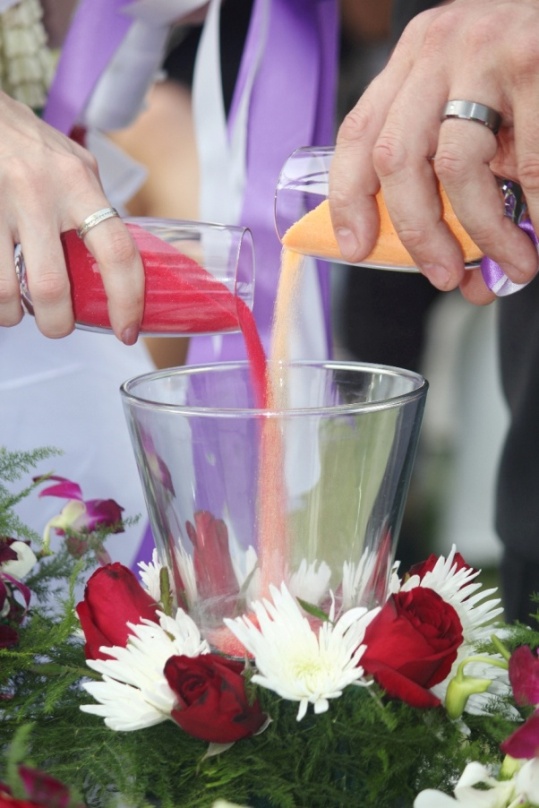 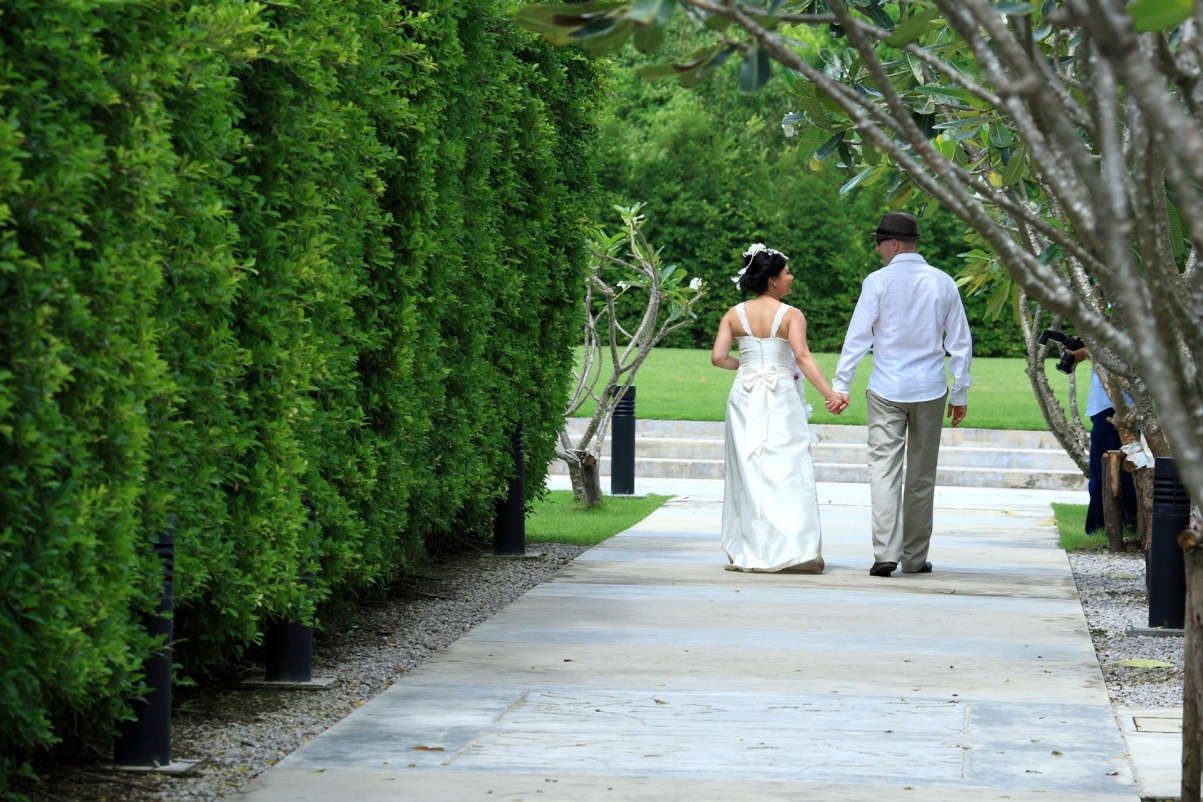 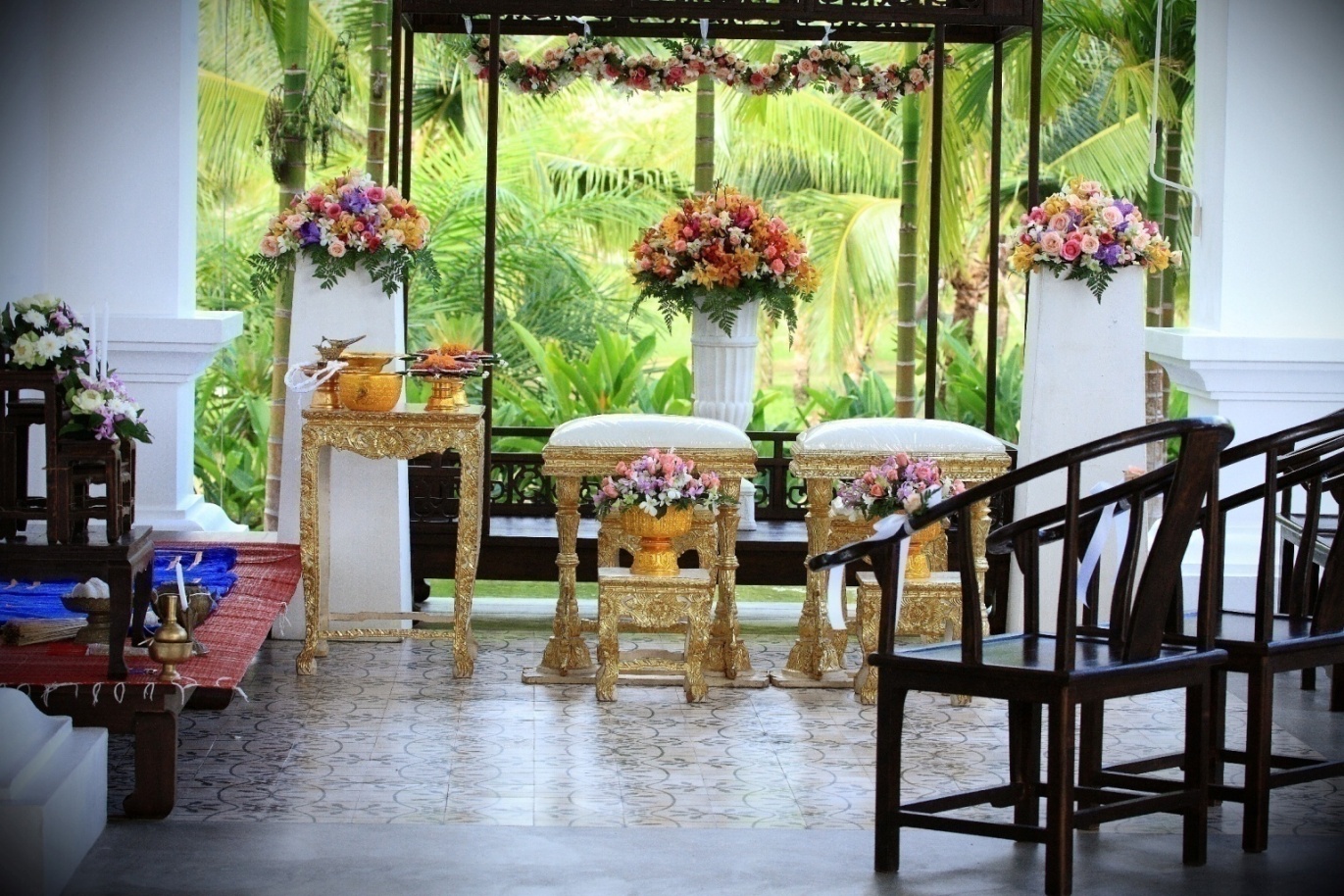 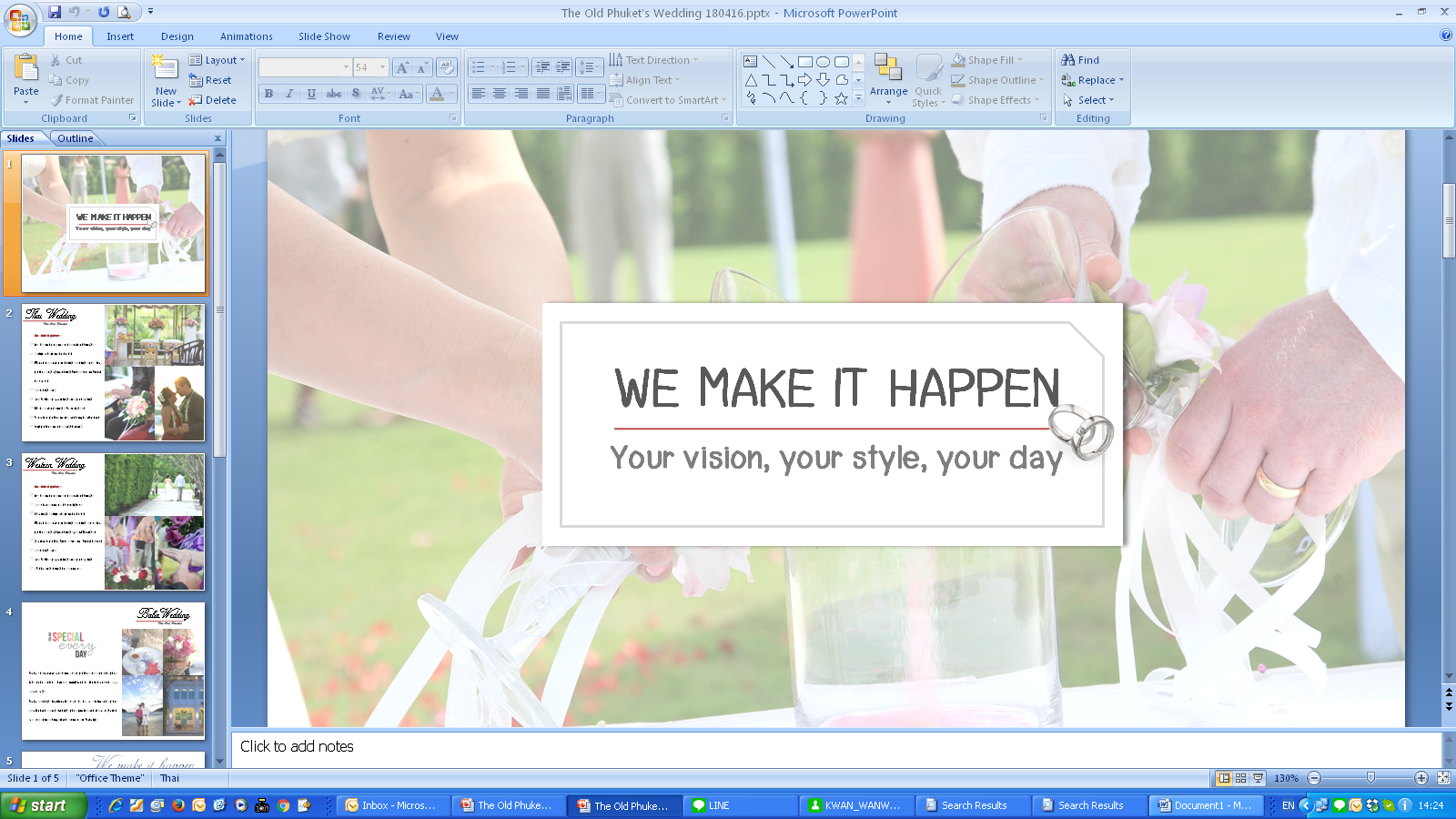 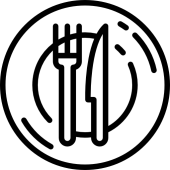 Restaurant & Bars
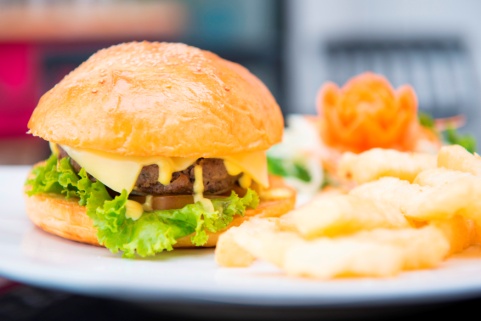 SHARK RESTAURANT - Serving daily breakfast

 CHILI RESTAURANT  - Sea side restaurant serving International and Seafood

 BAI TOEY - Serving daily Thai Cuisine a la cart

 AL DENTE  - Serving daily Italian’s cuisine
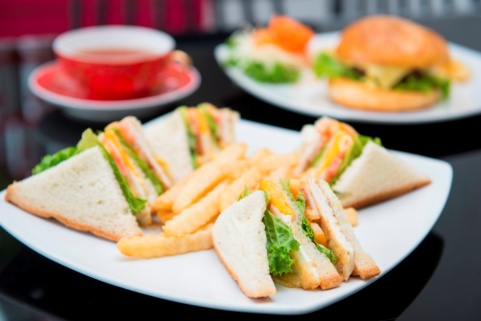 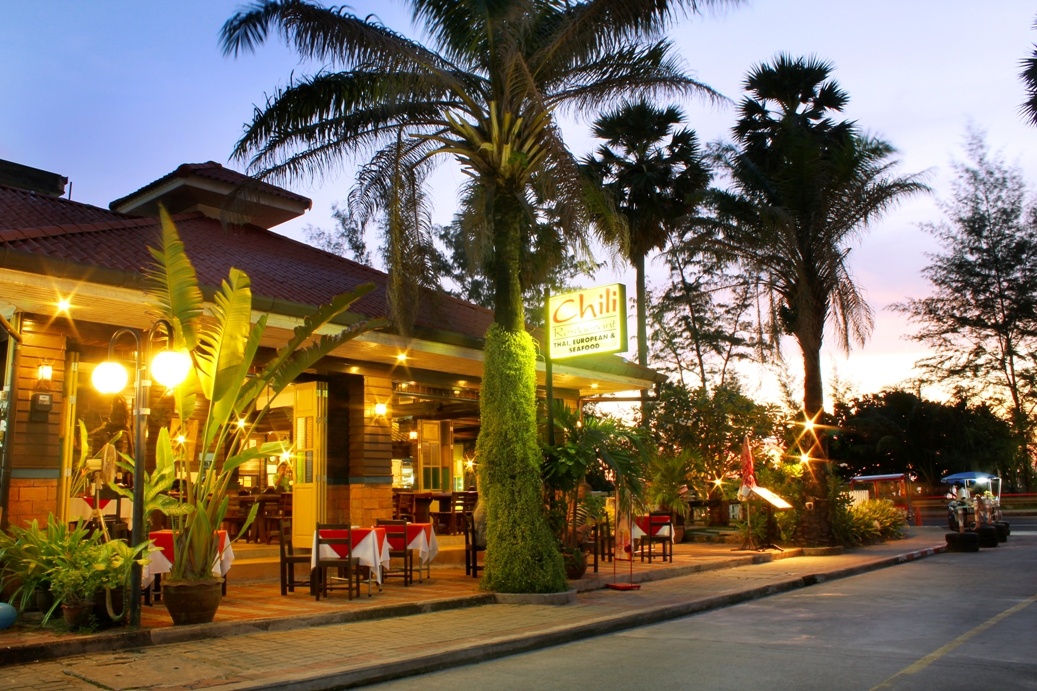 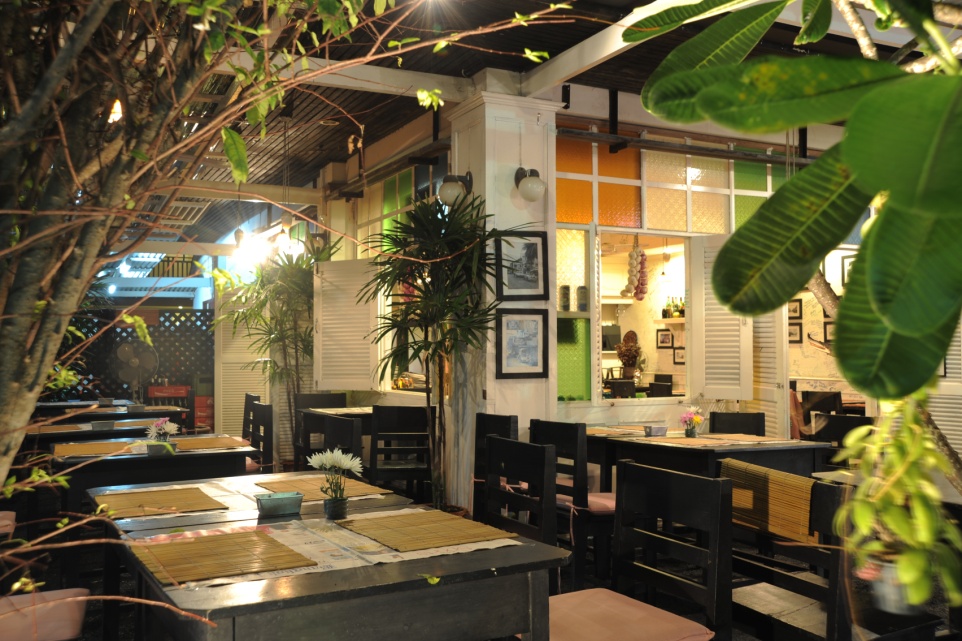 Restaurant & Bars
Restaurant & Bars
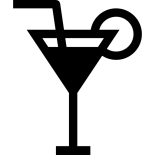 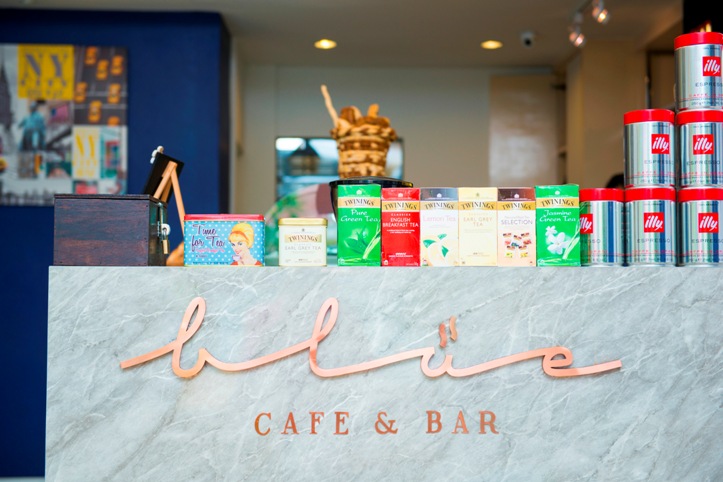 LOBBY CORNER

 KO-I POOL BAR
 Located on 3rd floor of SINO WING

 THE POOL BAR
Located at Serene Wing

  Blue Café & Bar
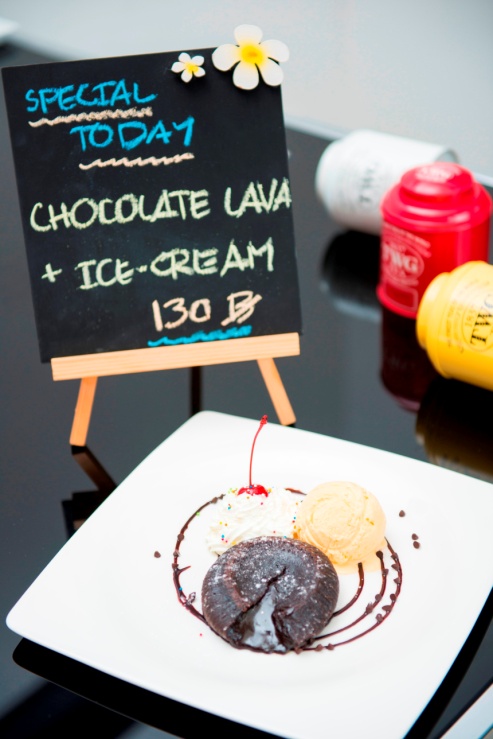 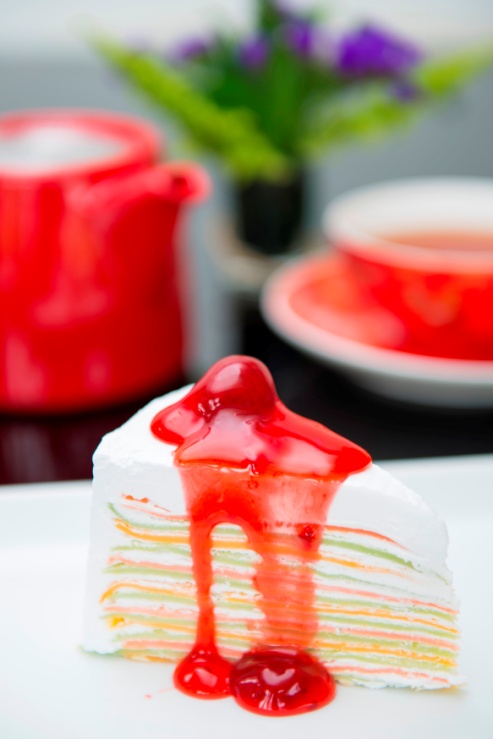 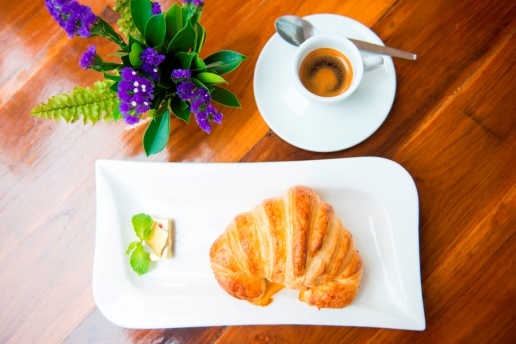 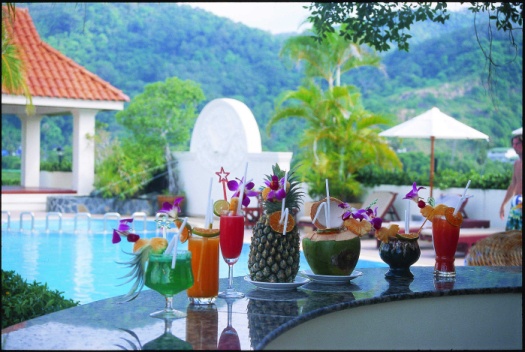 [Speaker Notes: Four main restaurants 
Shark restaurant for breakfast
Chili Restaurant serve international food with live music
Baitoey Thai Cuisine – serving Thai menu
Al Dente – serve Italain menu]
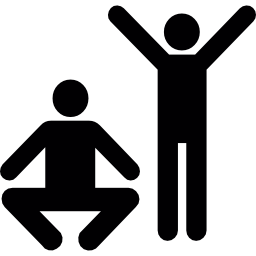 ENJOY RECREATION
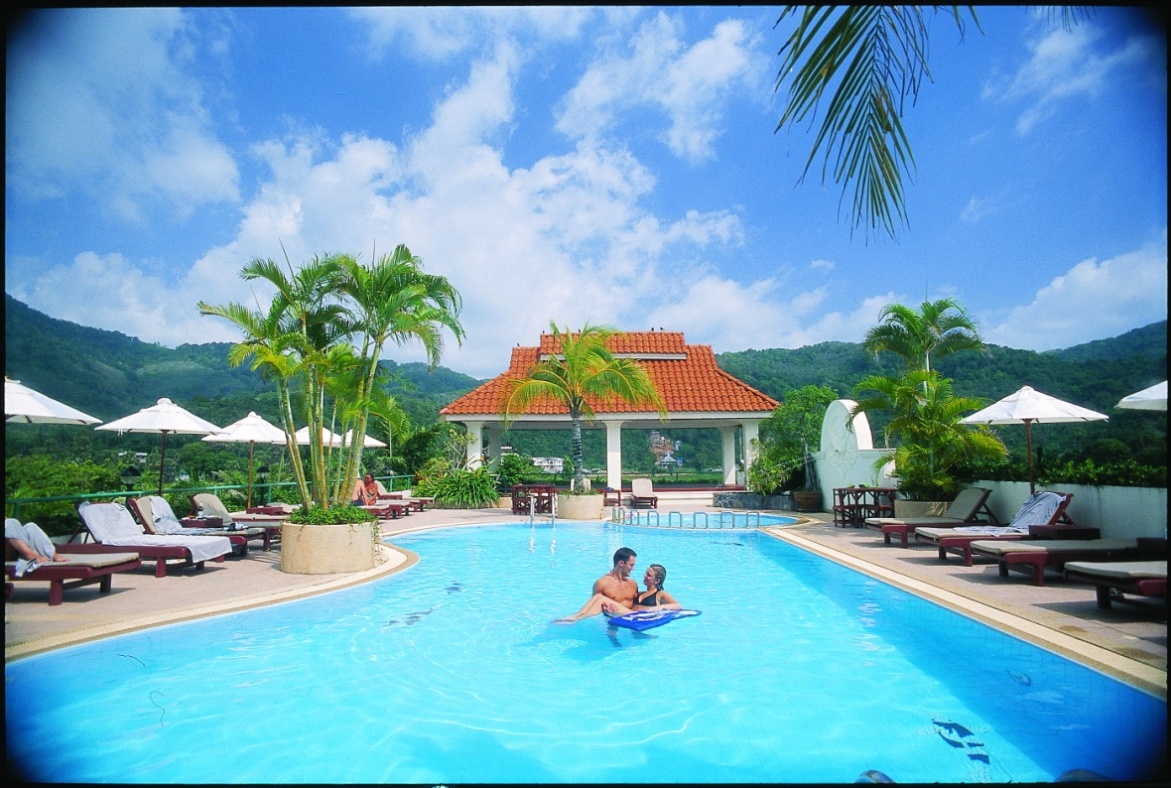 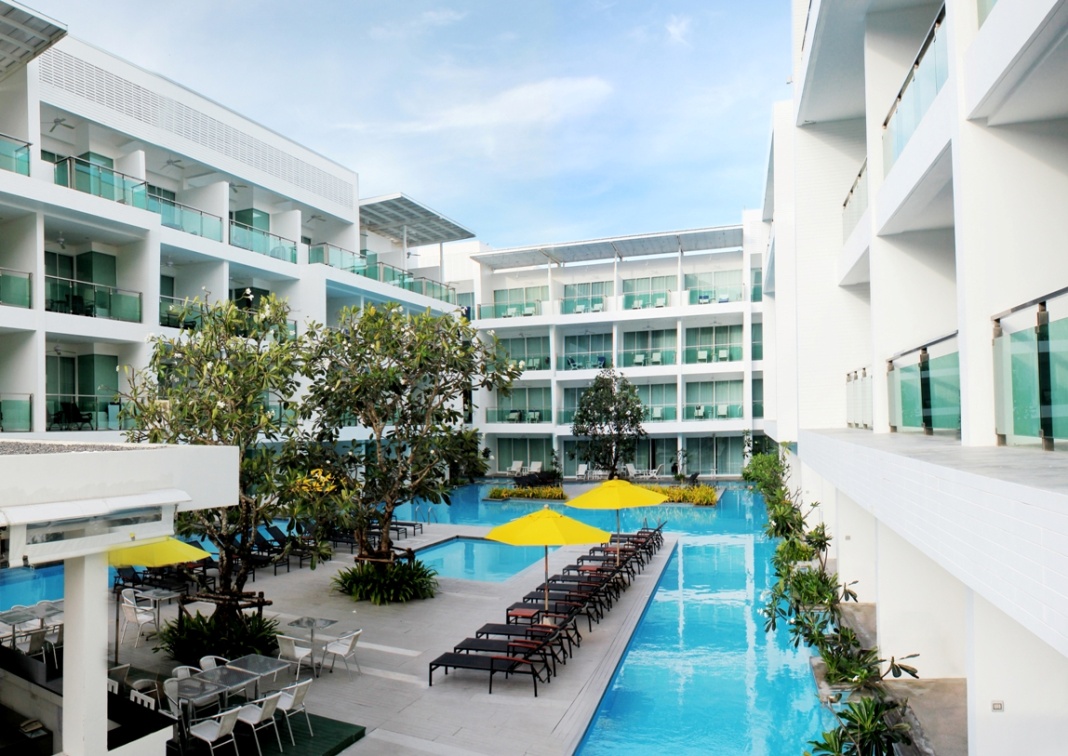 SINO POOL
SERENE POOL
SINO POOL
SERENE POOL
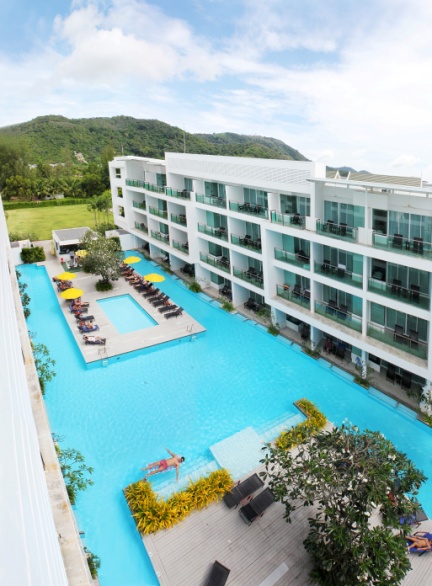 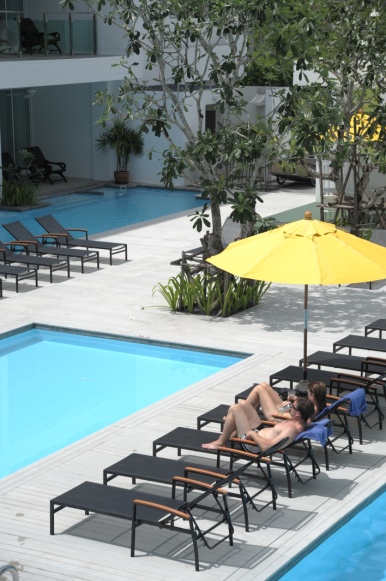 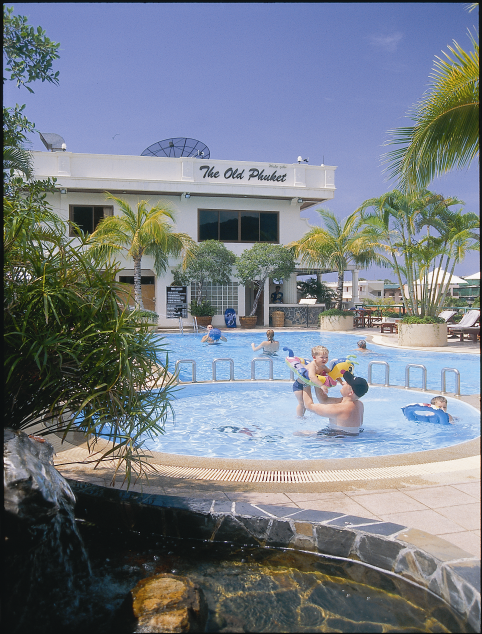 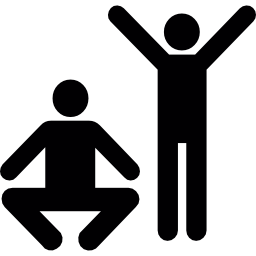 ENJOY RECREATION
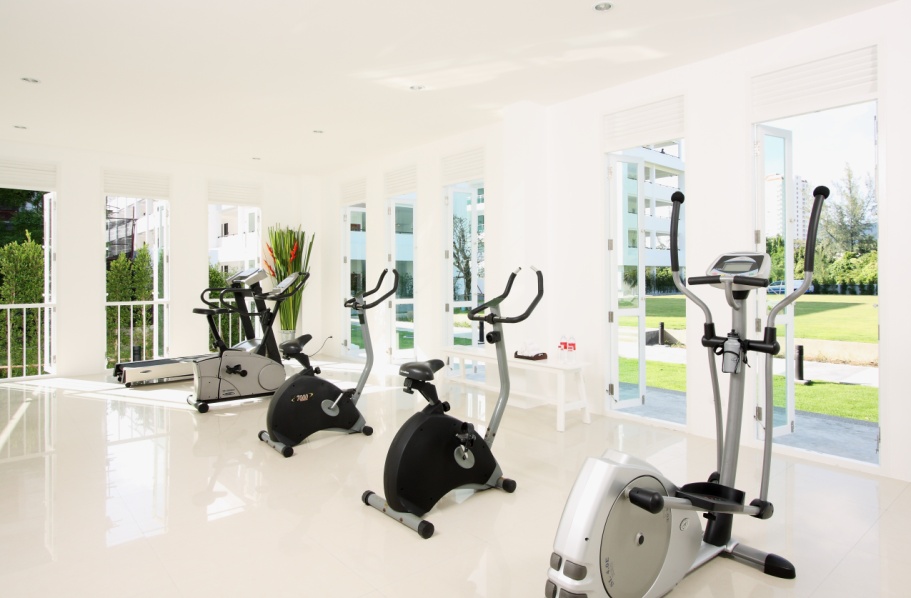 “Guests of all ages can enjoy a 
    variety of activities at the hotel”
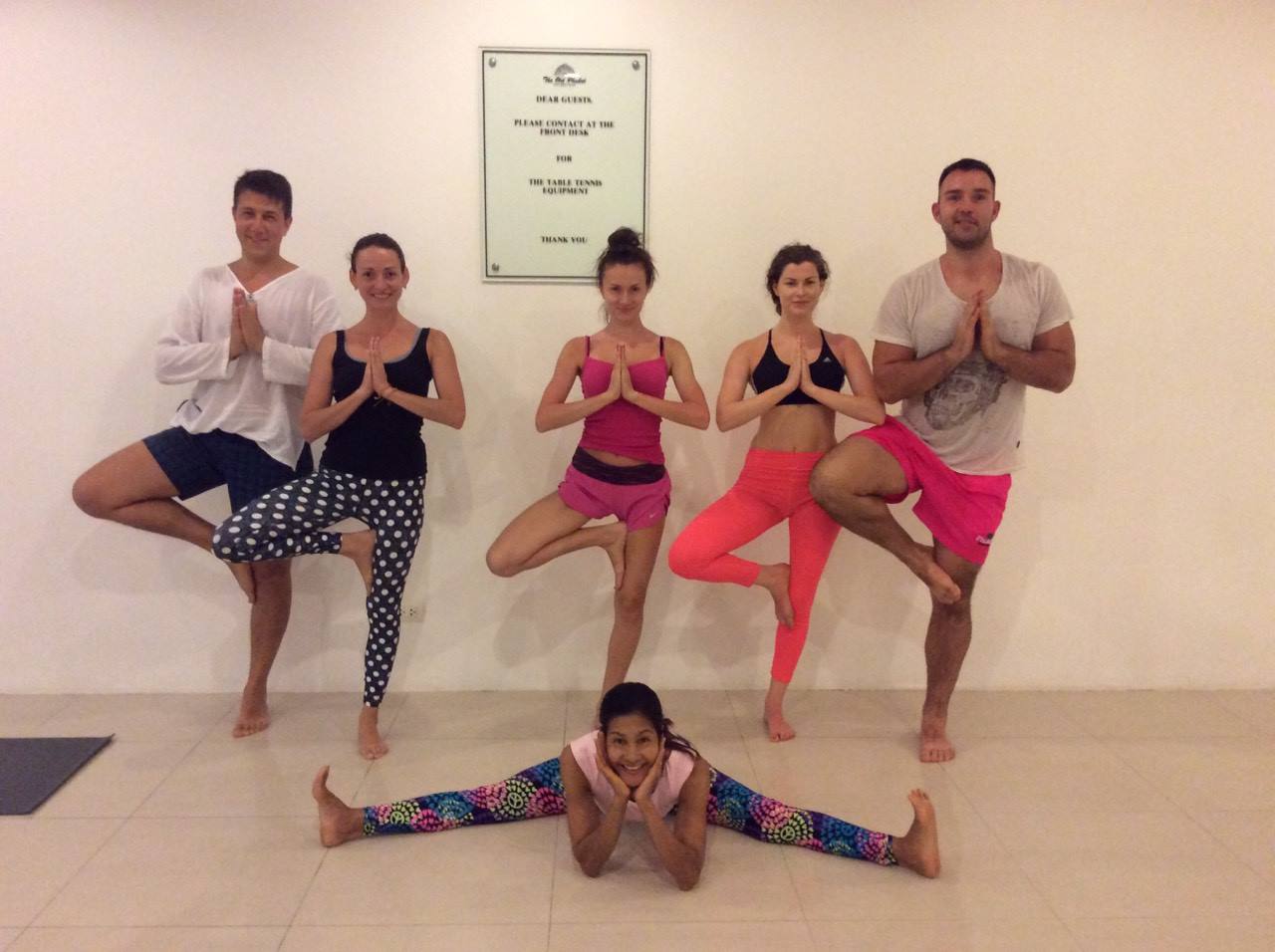 Fitness Center
 Table Tennis 
 Mini Putting Golf
 Yoga
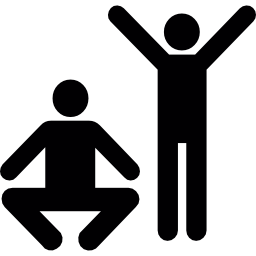 ENJOY RECREATION
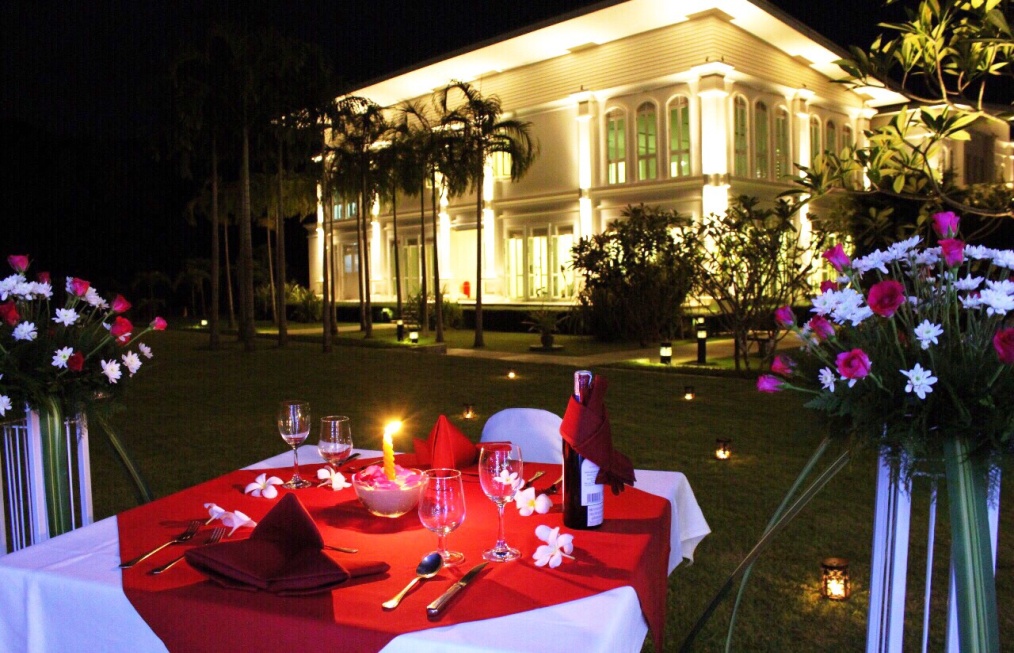 Tak Bat
 (offer food to the monk)
 Thai Cooking Class  
 Carving Class 
 Candle Light Dinner
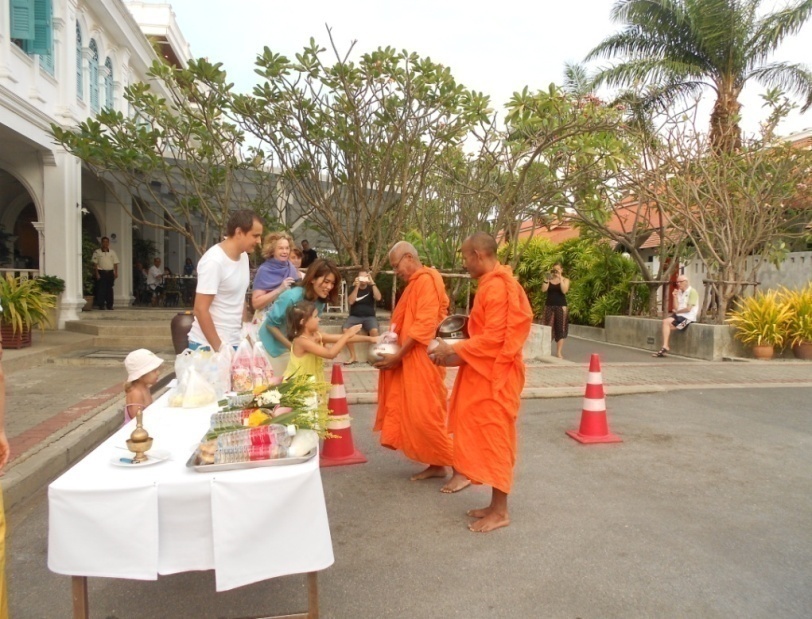 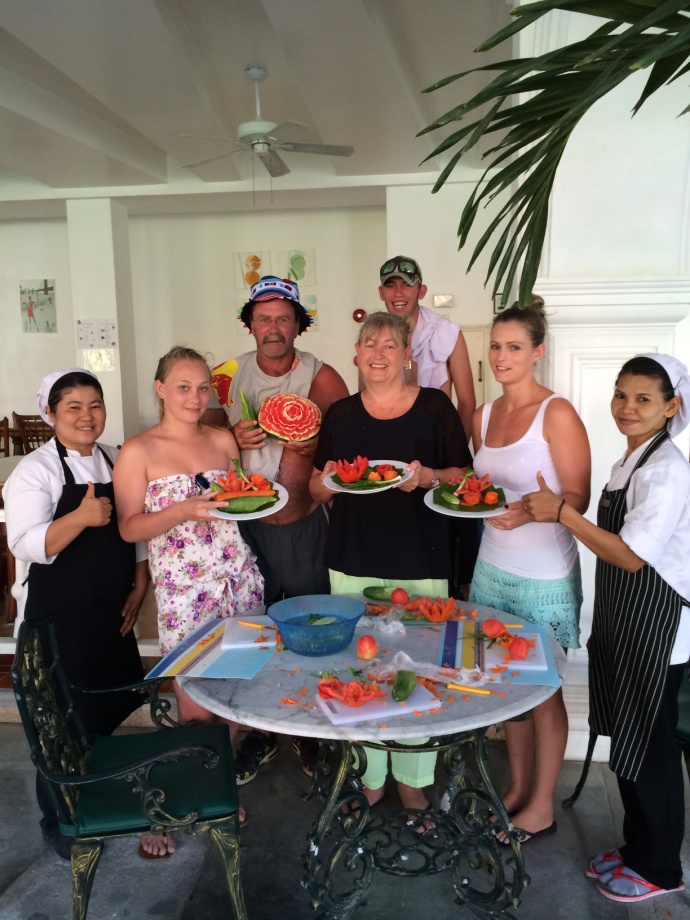 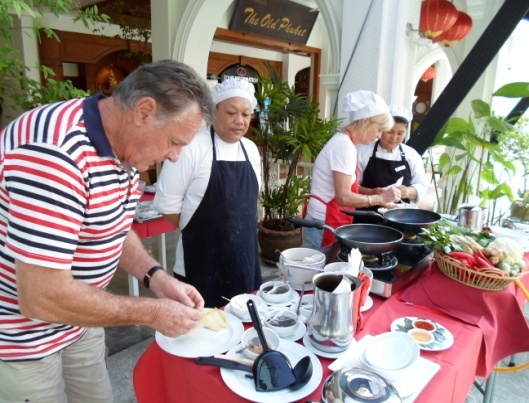 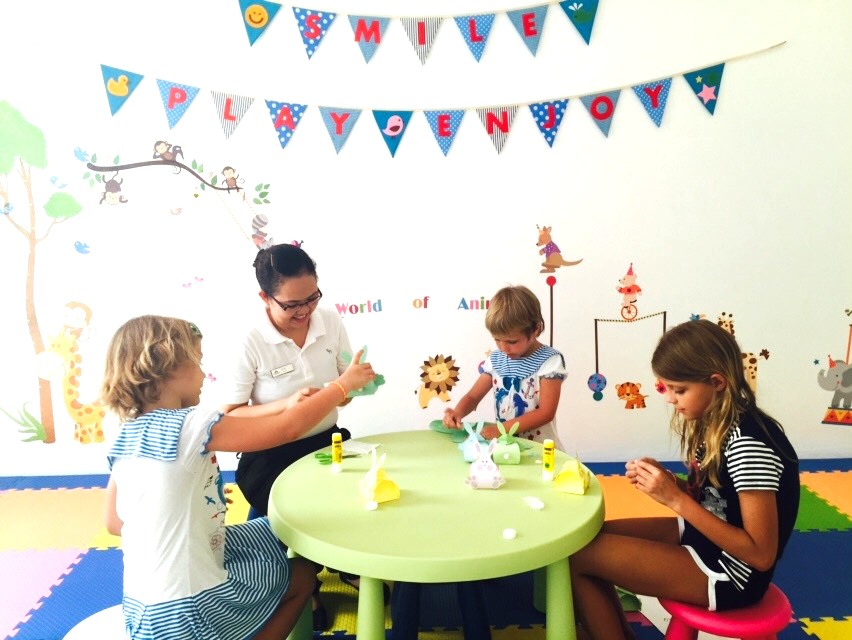 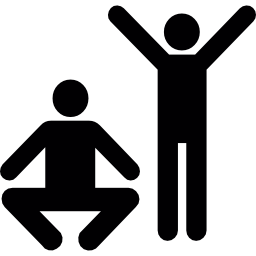 ENJOY RECREATION
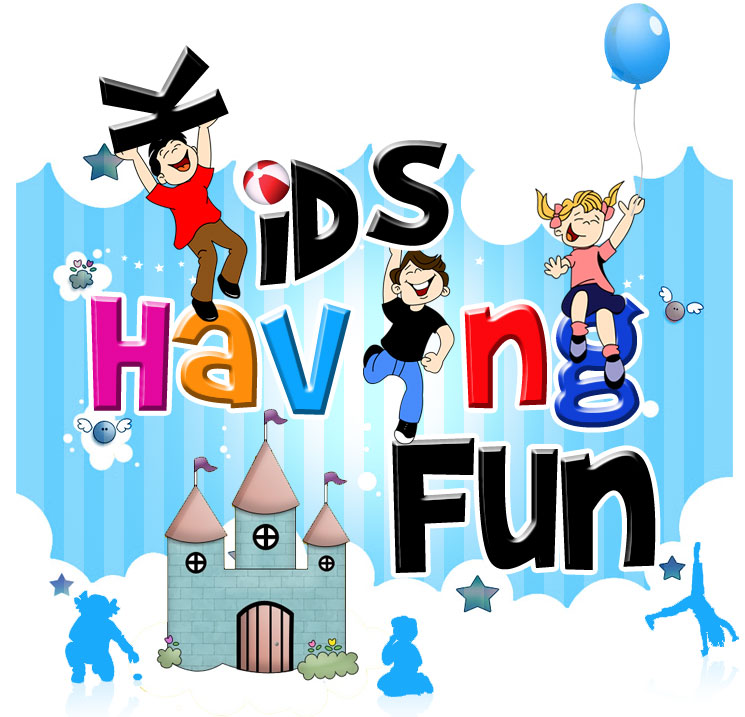 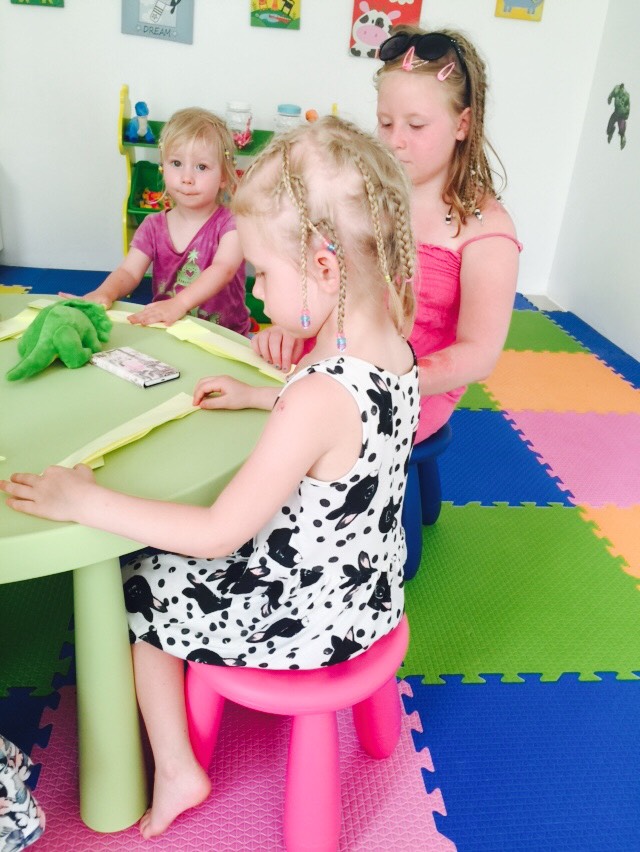 Clay Figure Making
Dolls Painting
Balloon Painting
Craft Making
Paper Folding
Balloon Making
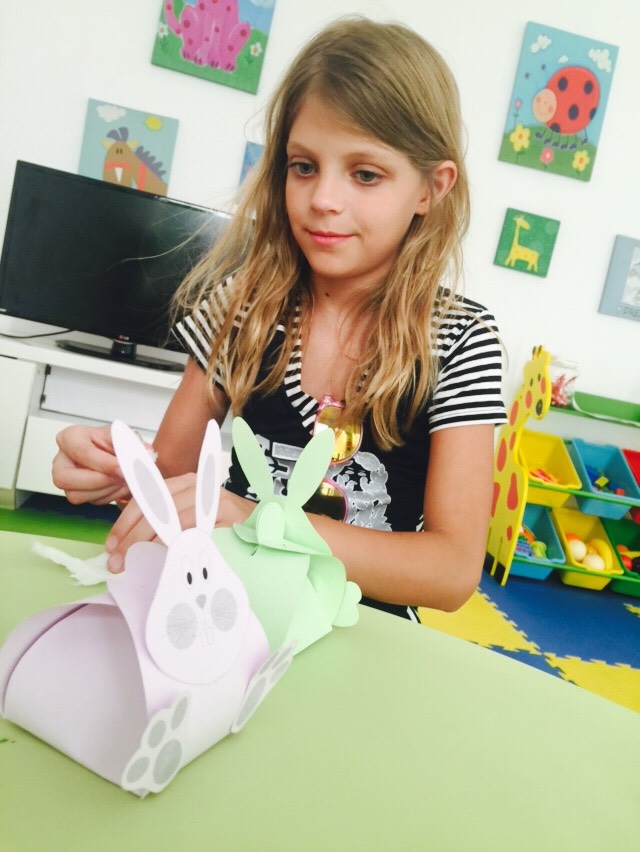 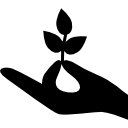 FRIENDLY ENVIRONMENT
Friendly environment guarantee by environmental awards, our resort is located among the green environment and the structures are built in the collocated landscape. A green area with a lot of trees will be preserved as much as we can.
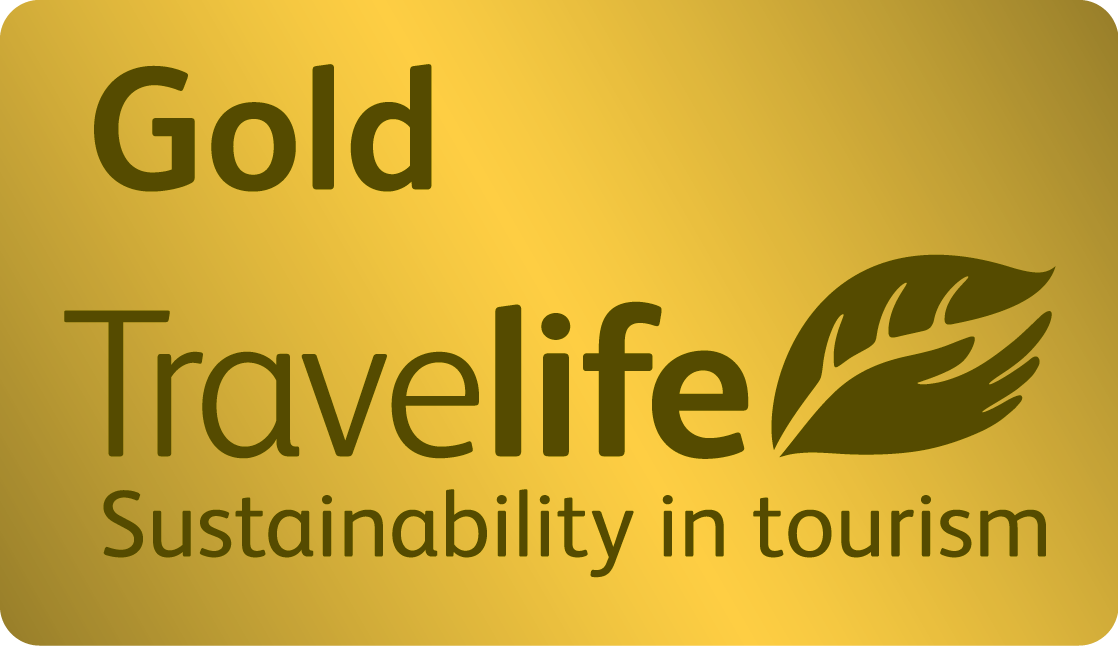 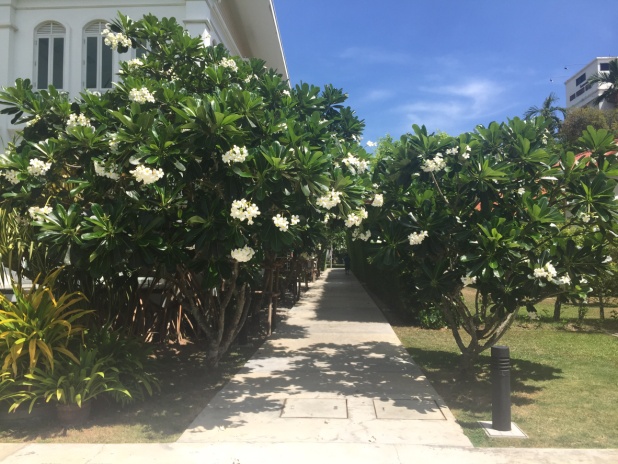 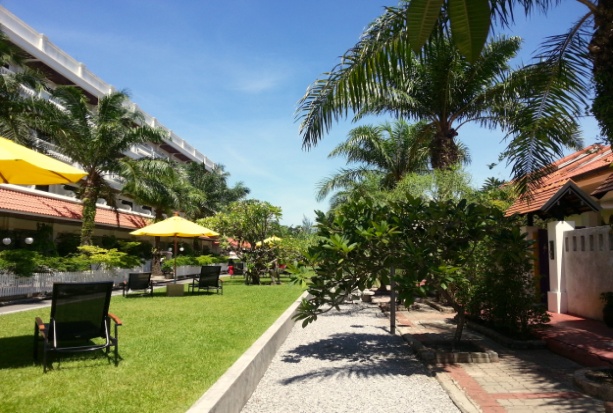 CORPORATE SOCIAL RESPONSIBILITY
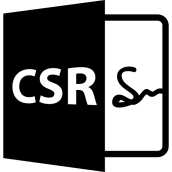 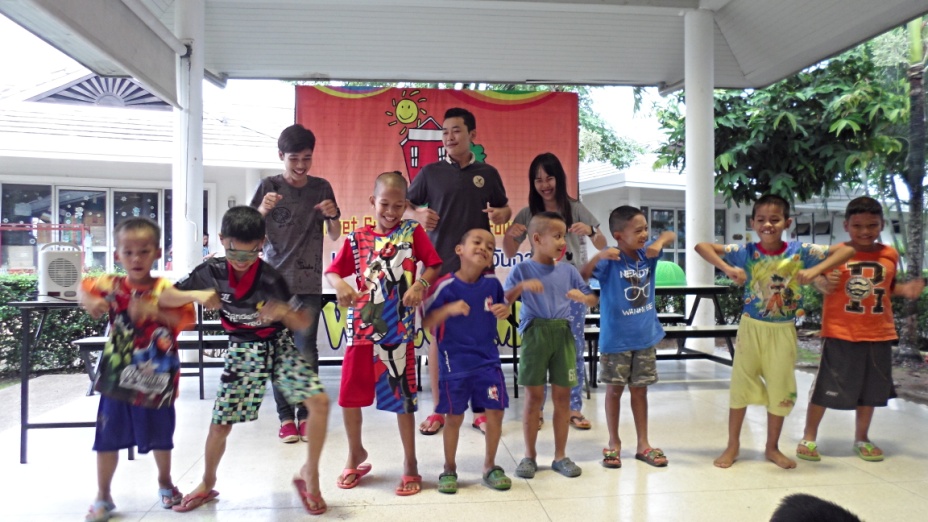 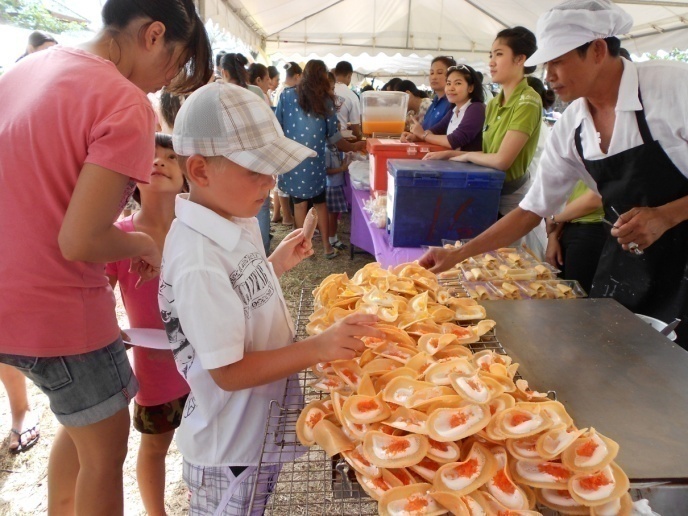 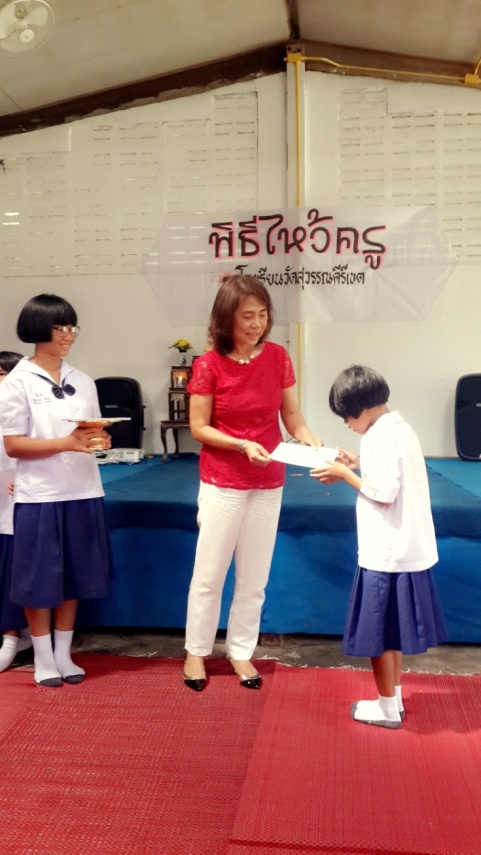 Donate to Charity for Children
Giving
scholarships
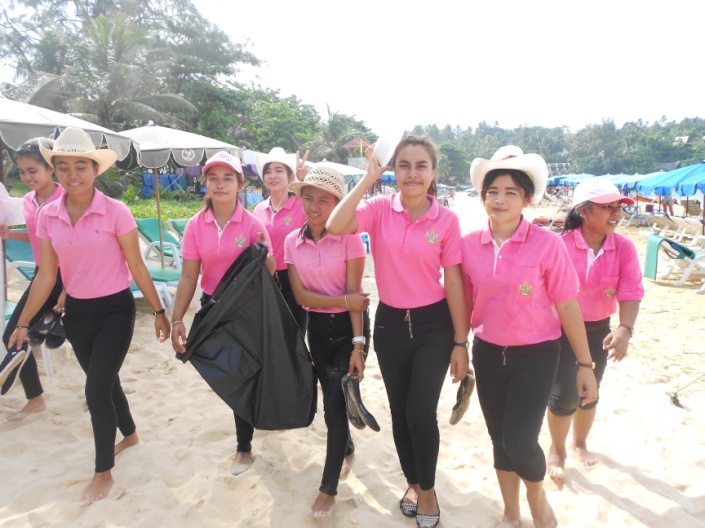 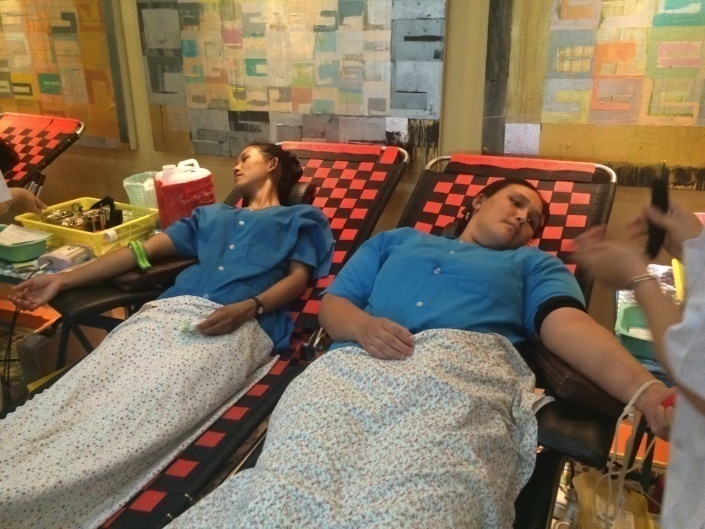 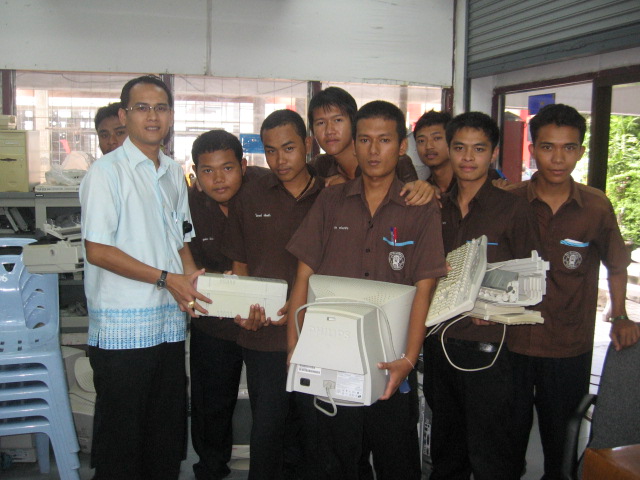 Blood donation
Electronic donation
Beach clean up
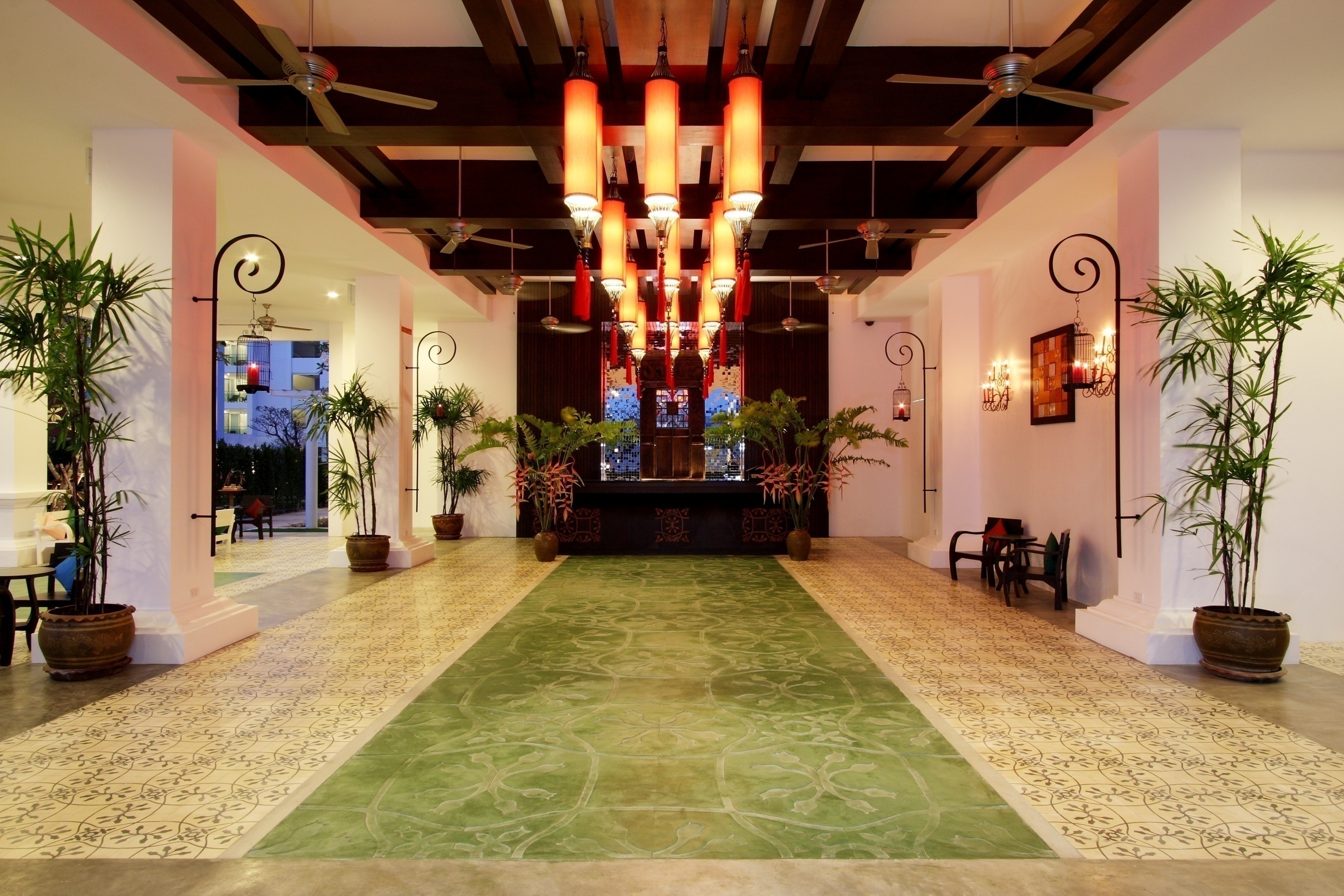 “We look forward to welcoming you and your guests to  The Old Phuket – Karon Beach Resort”